ELETTRICITA’ E MAGNETISMO
Elettrificazione per induzione
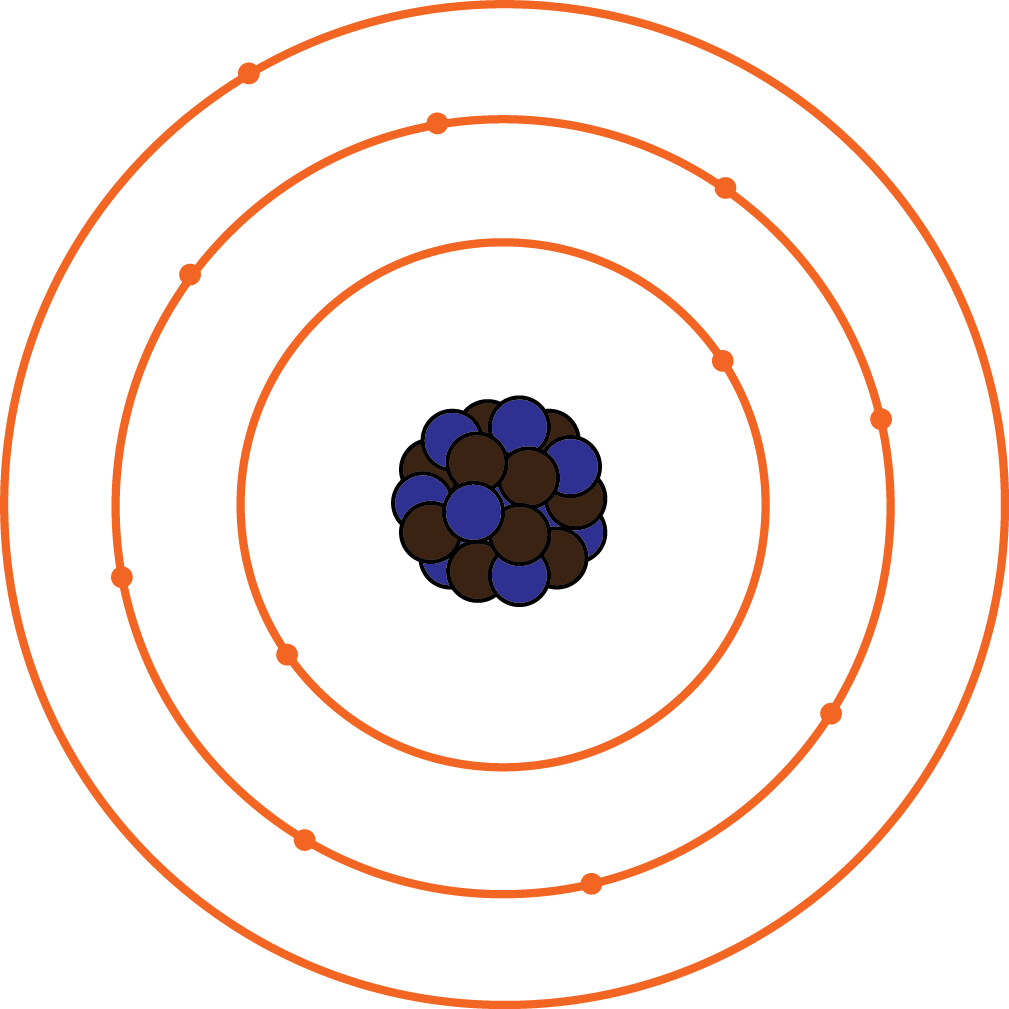 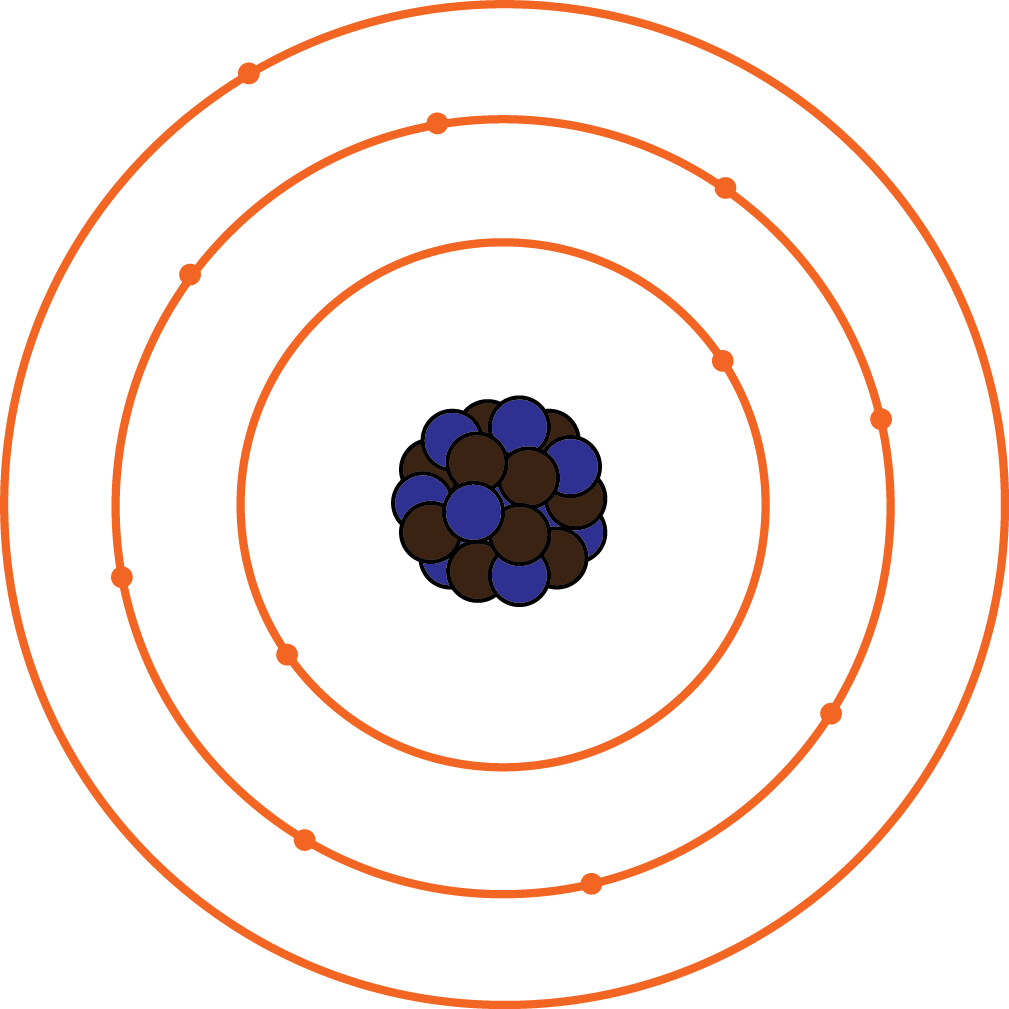 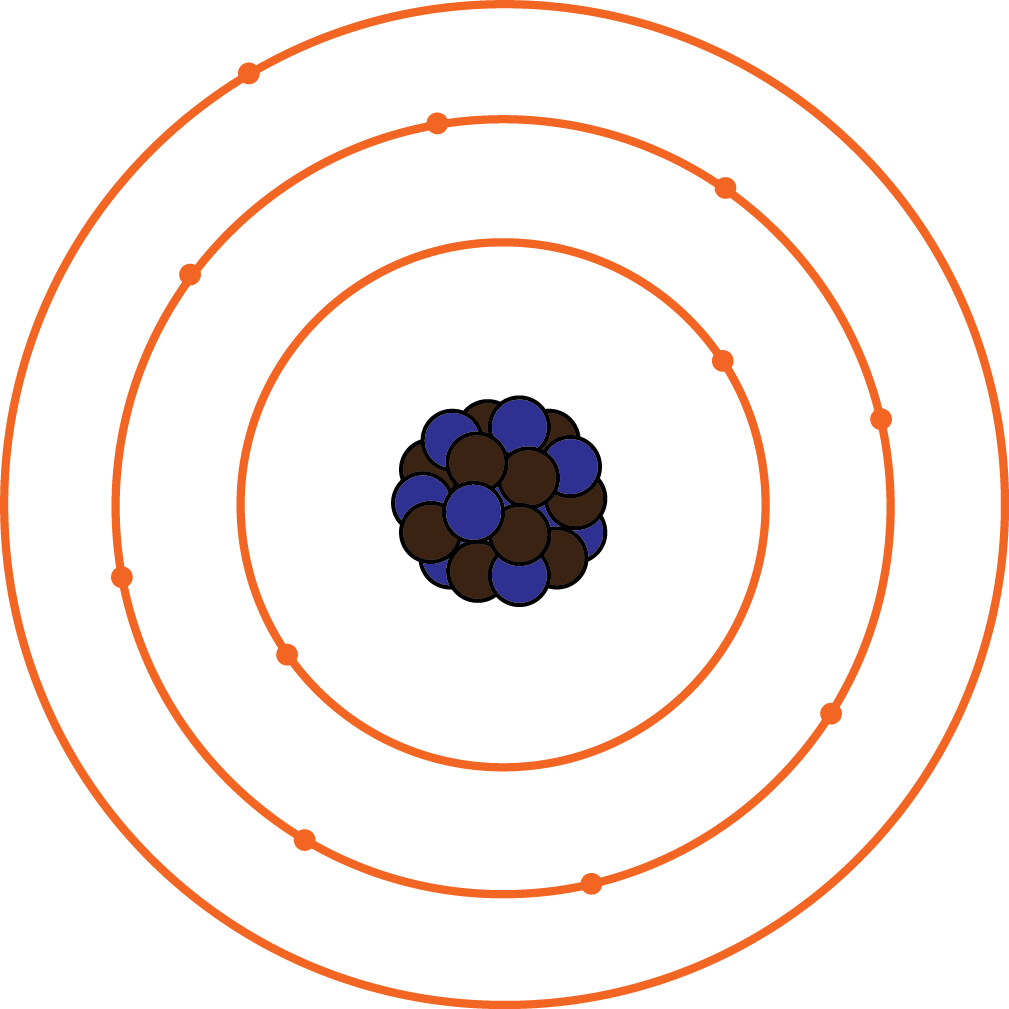 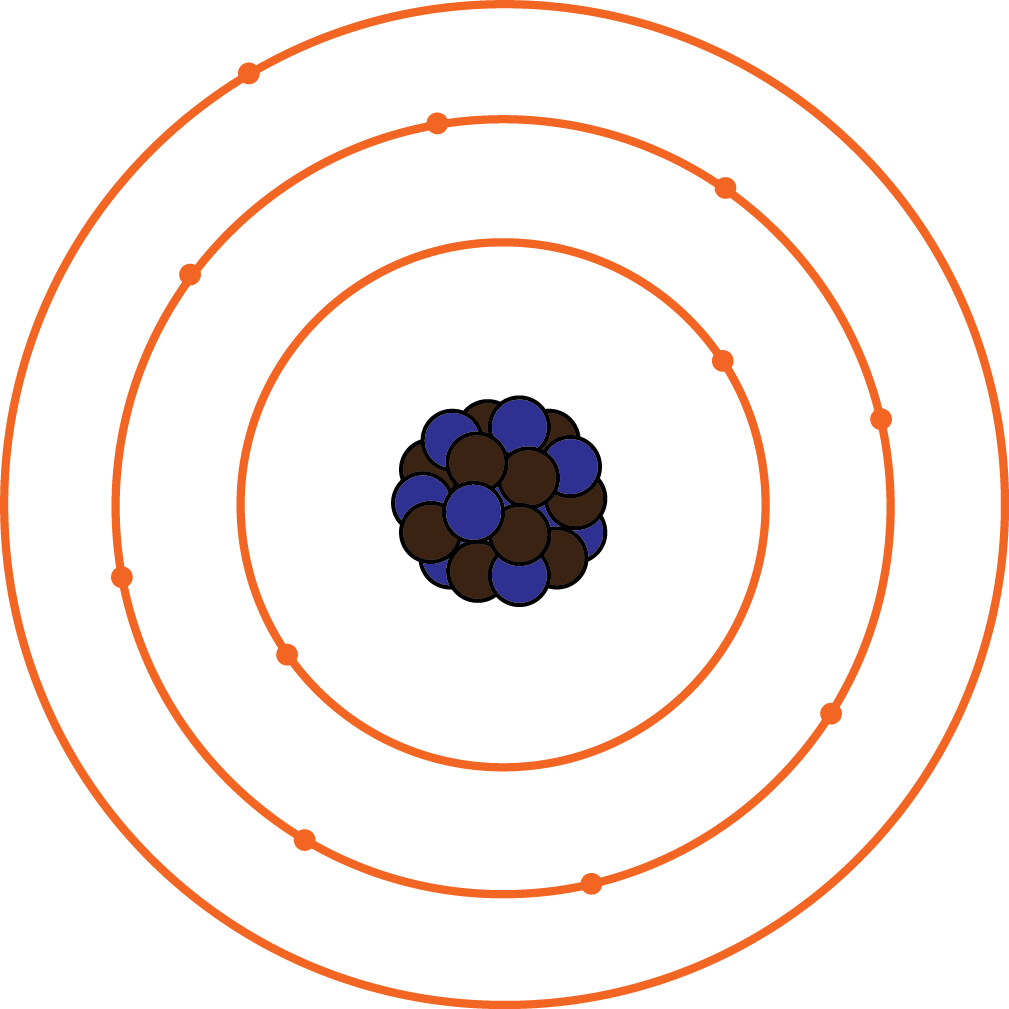 -1
-1
-1
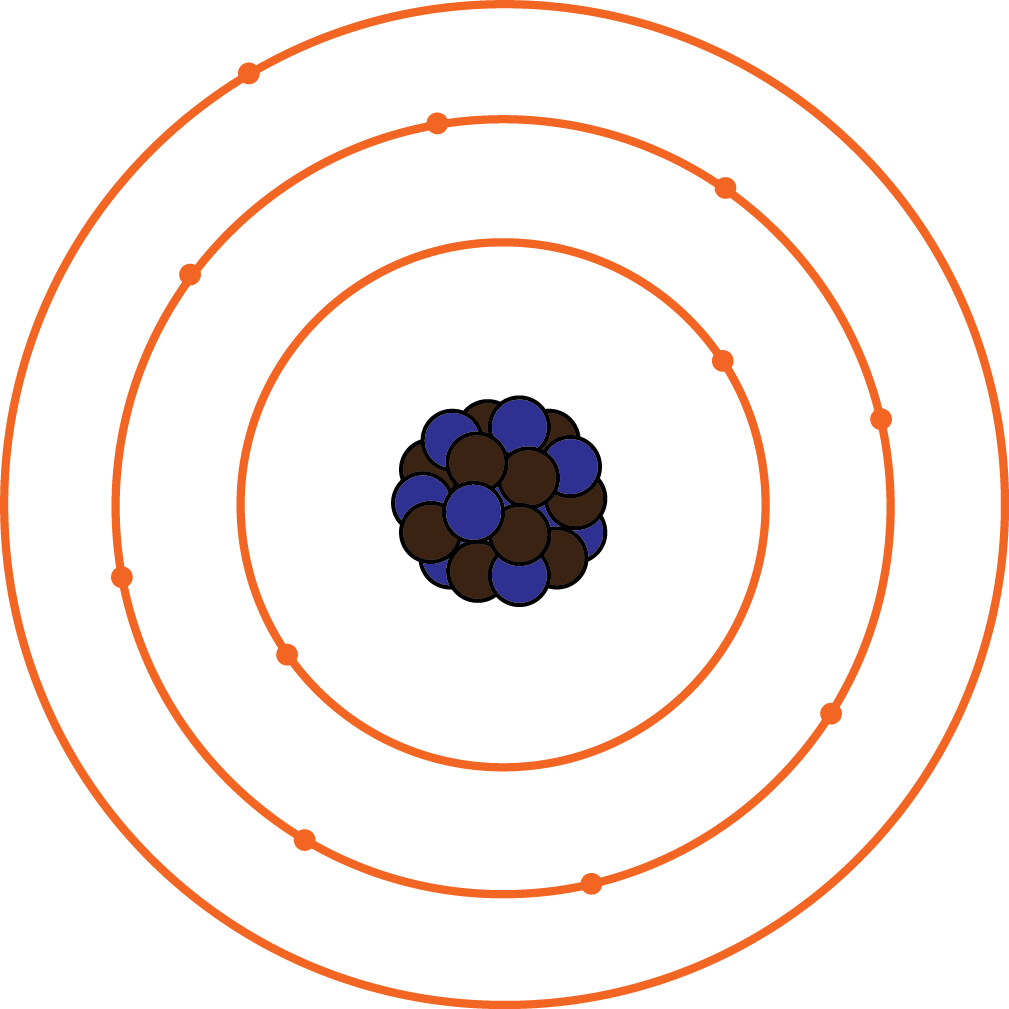 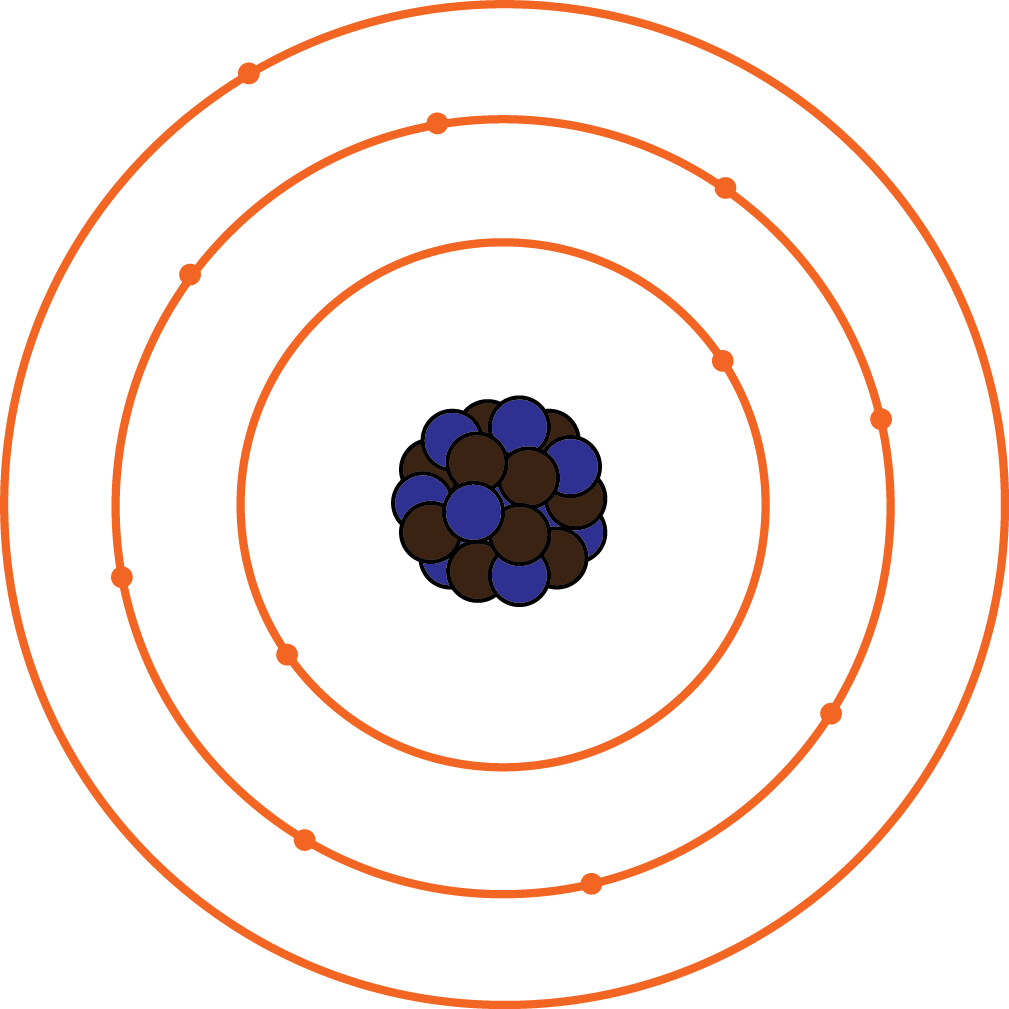 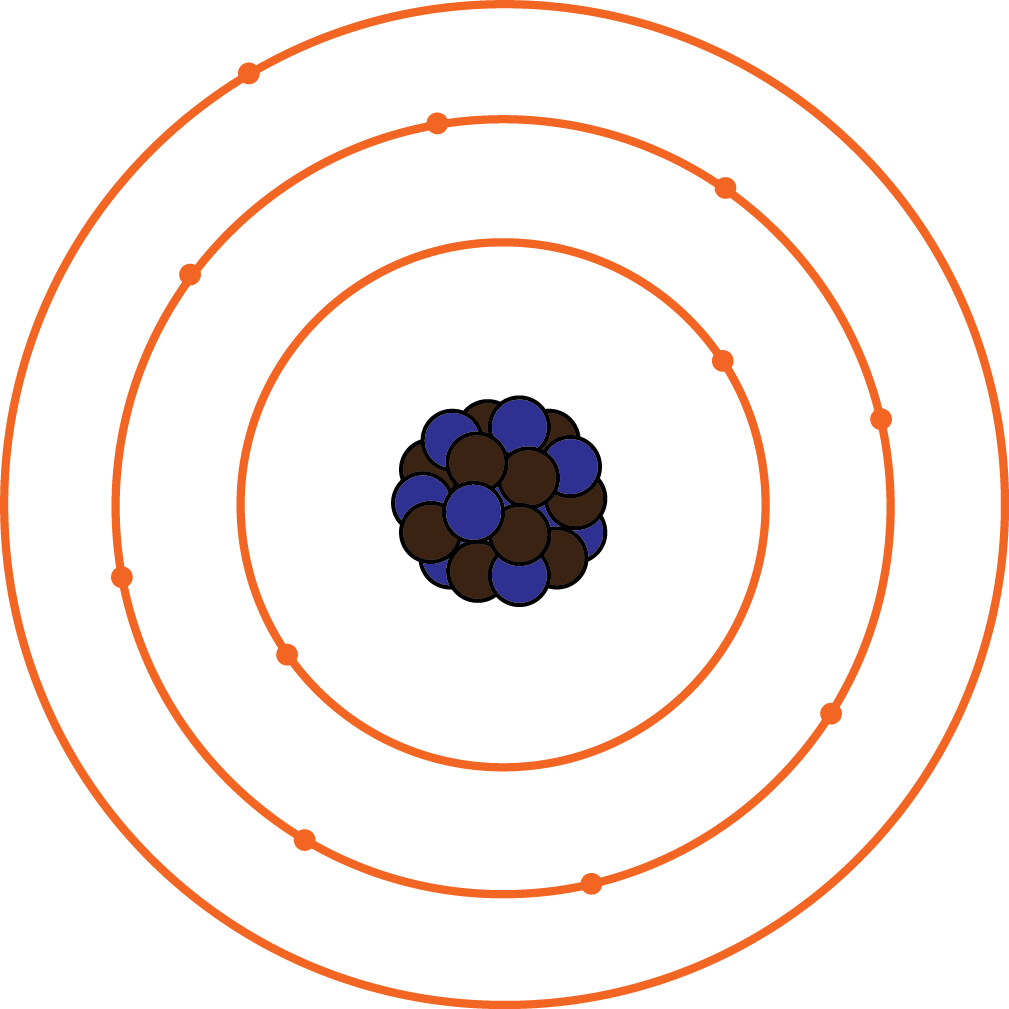 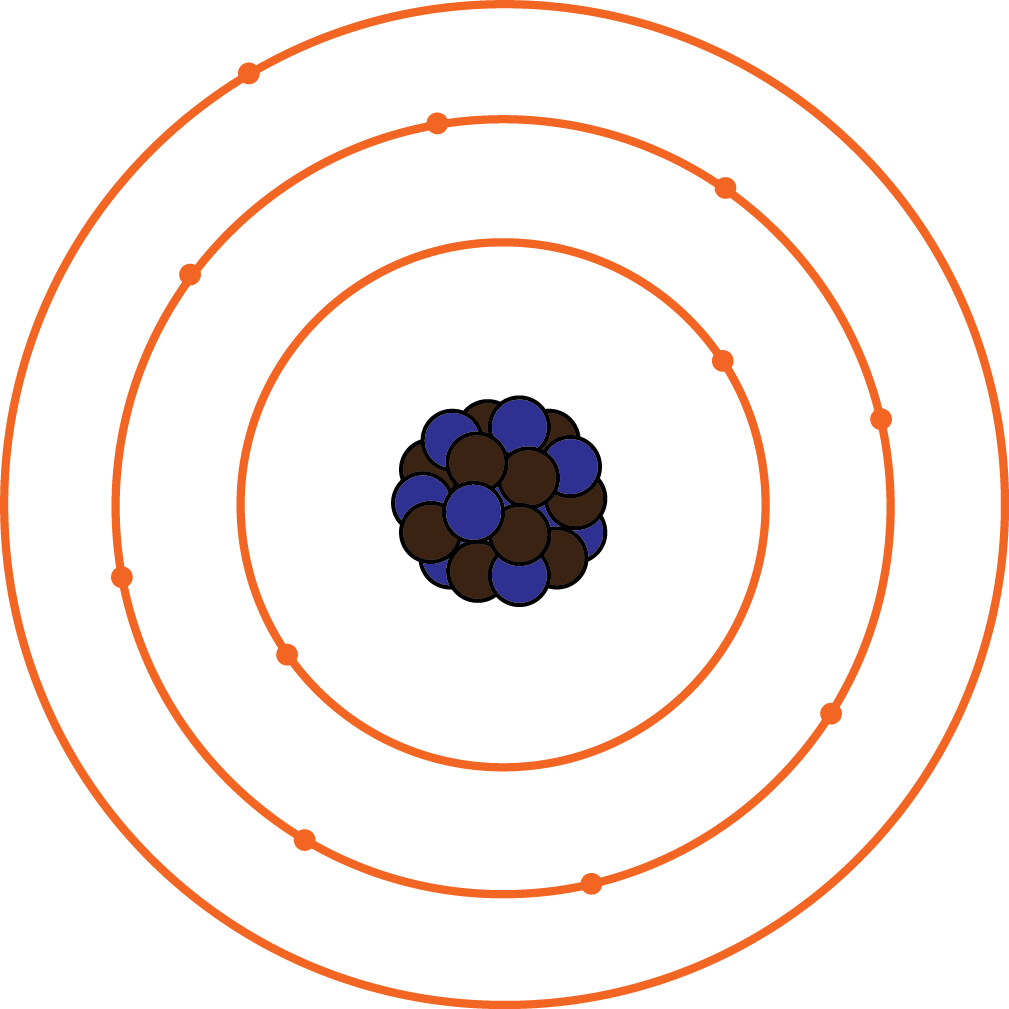 -1
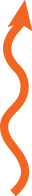 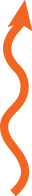 -1
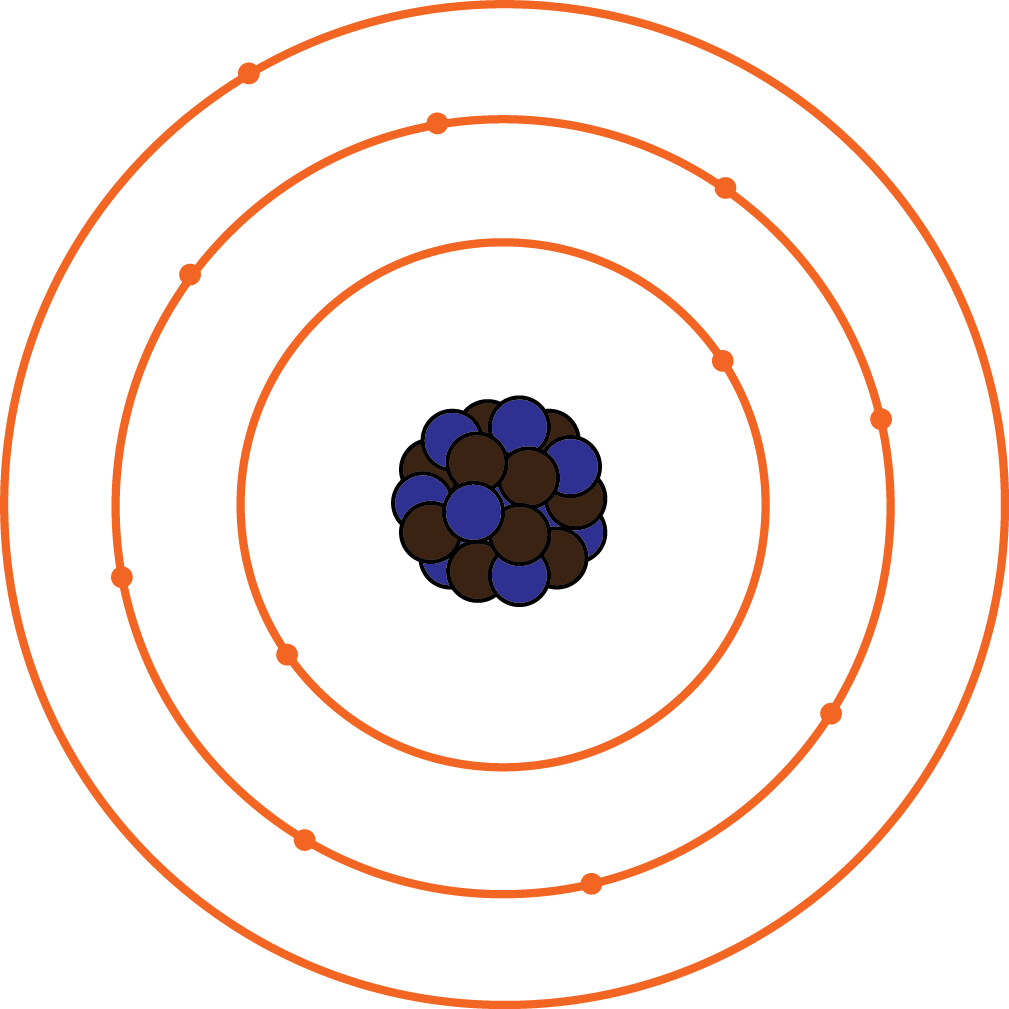 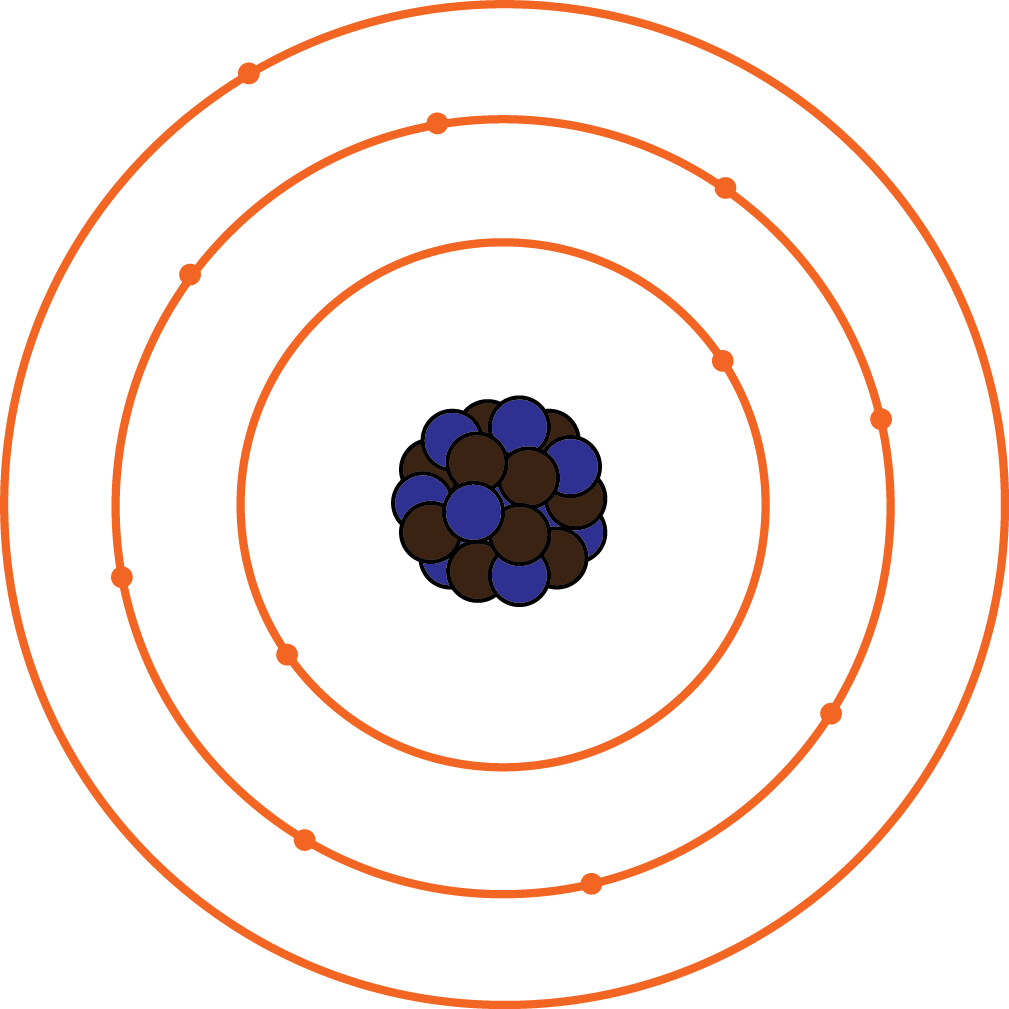 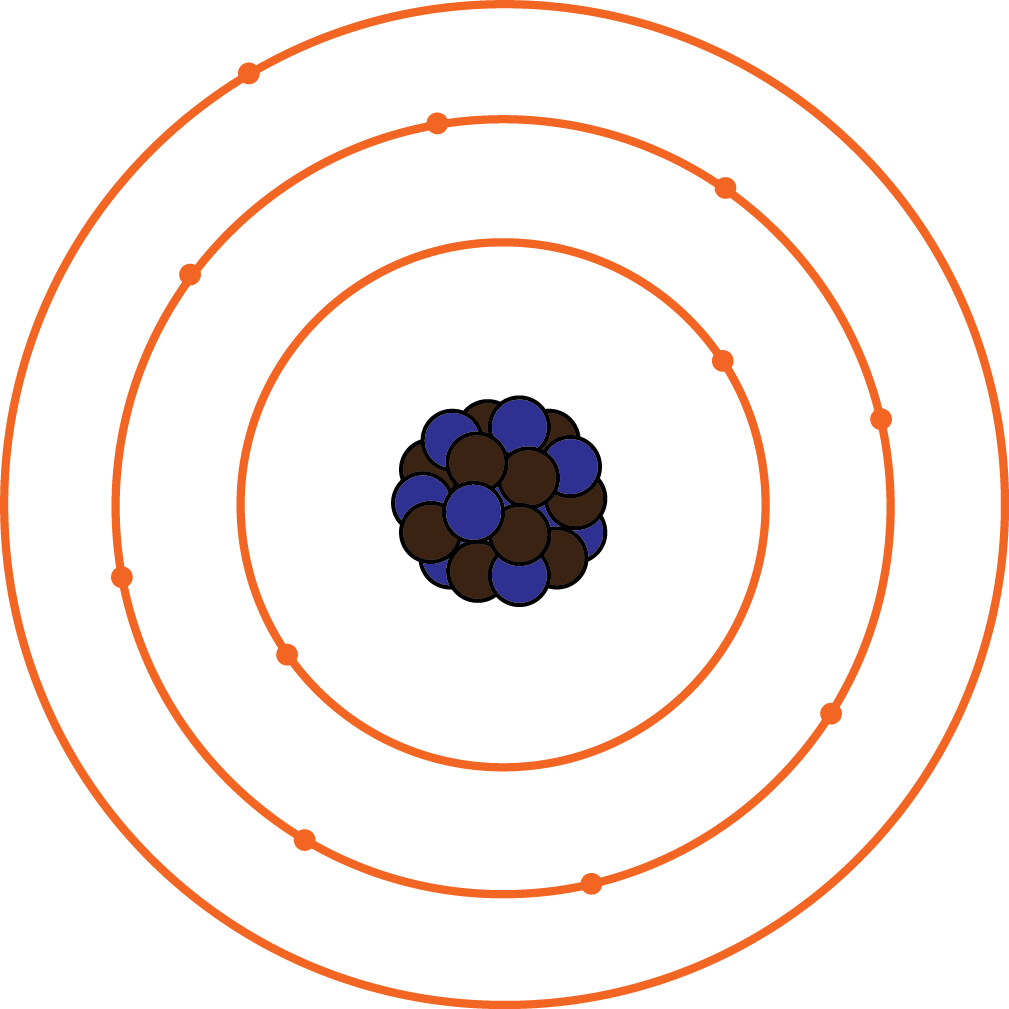 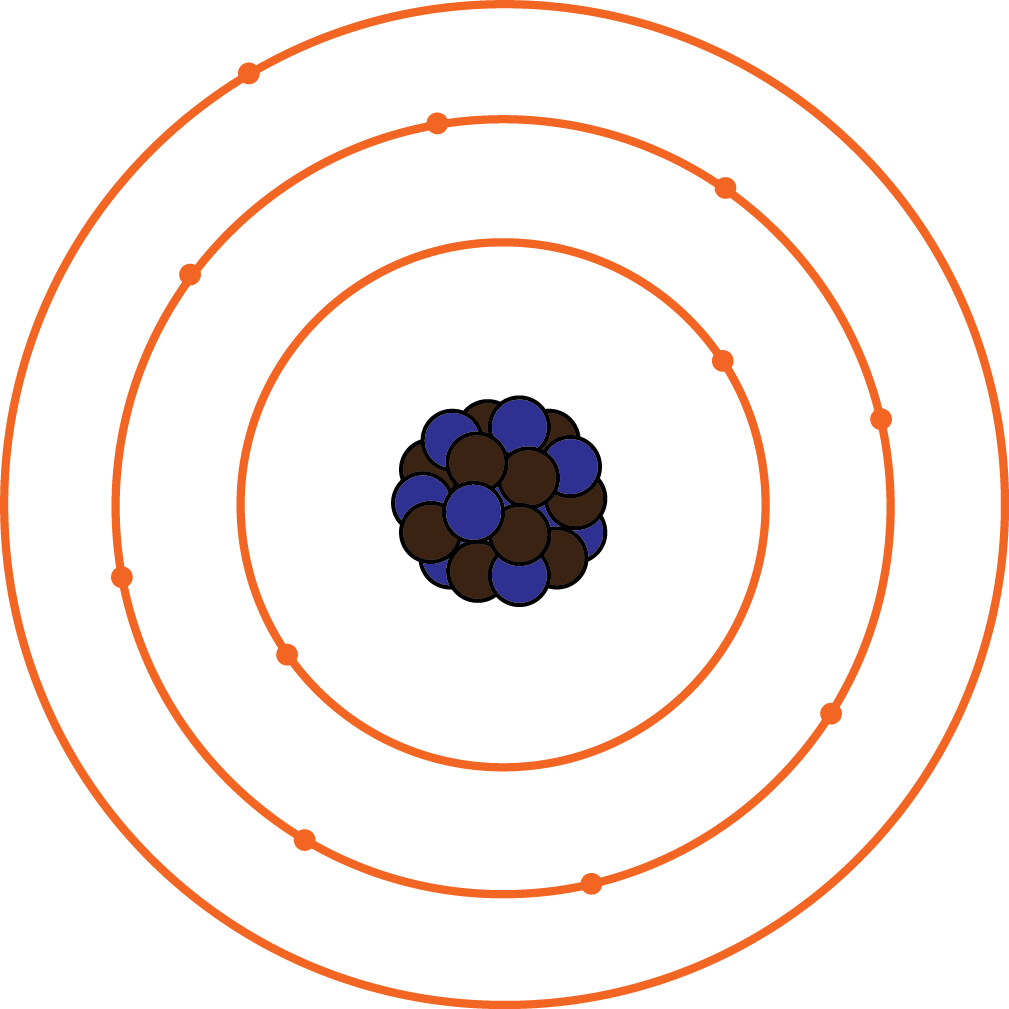 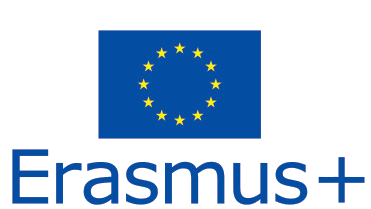 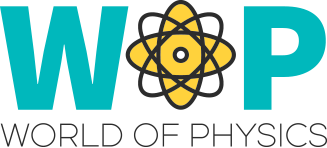 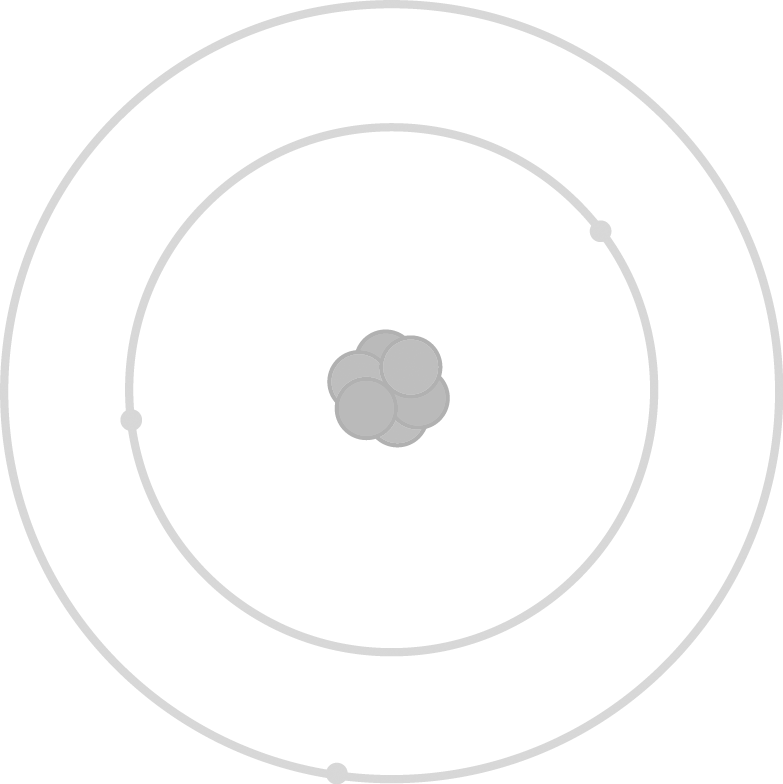 UNO SGUARDO AL MONDO MICROSCOPICO
Abbiamo visto che, quando un atomo  acquisisce  un elettrone si carica negativamente e quando lo perde (eccesso di protoni) si carica positivamente.
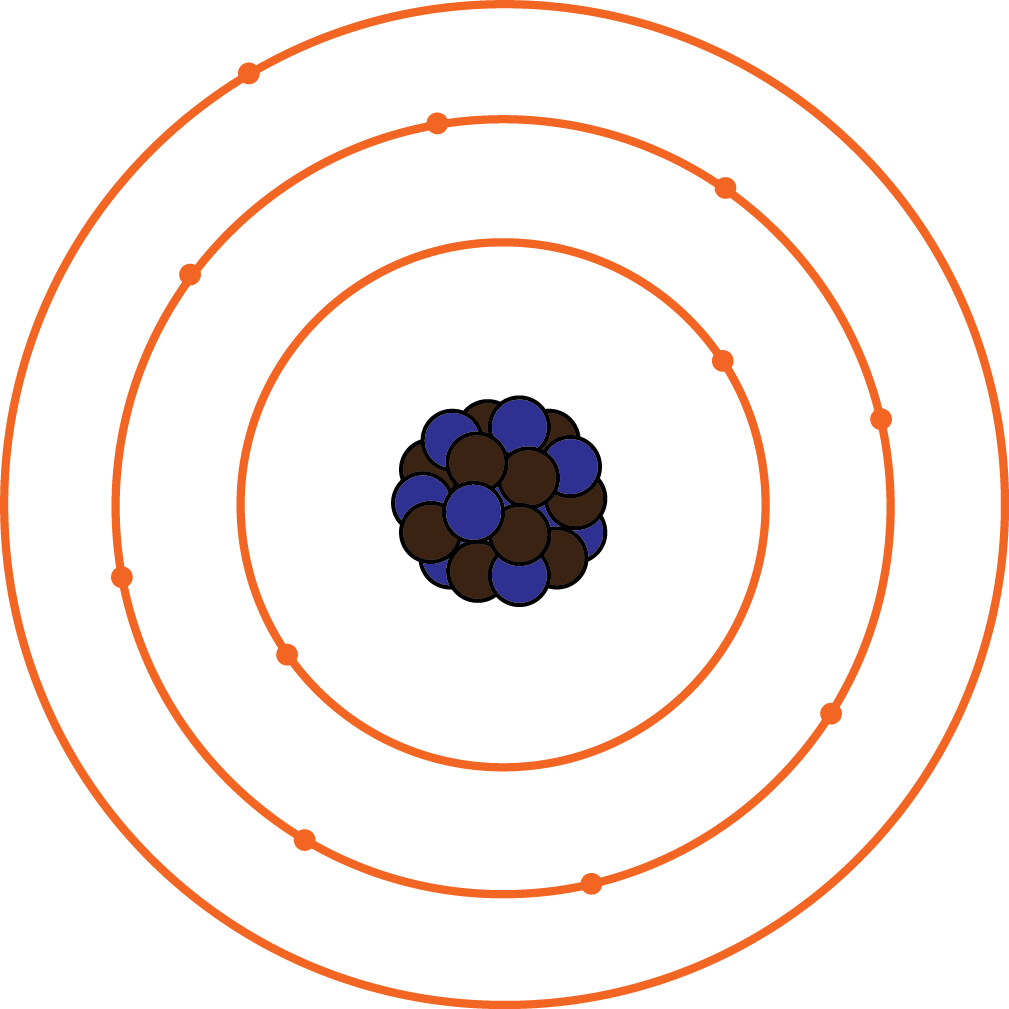 11 protoni 12 electroni, Totale carica: -1 
Caricato Negativamente
-1
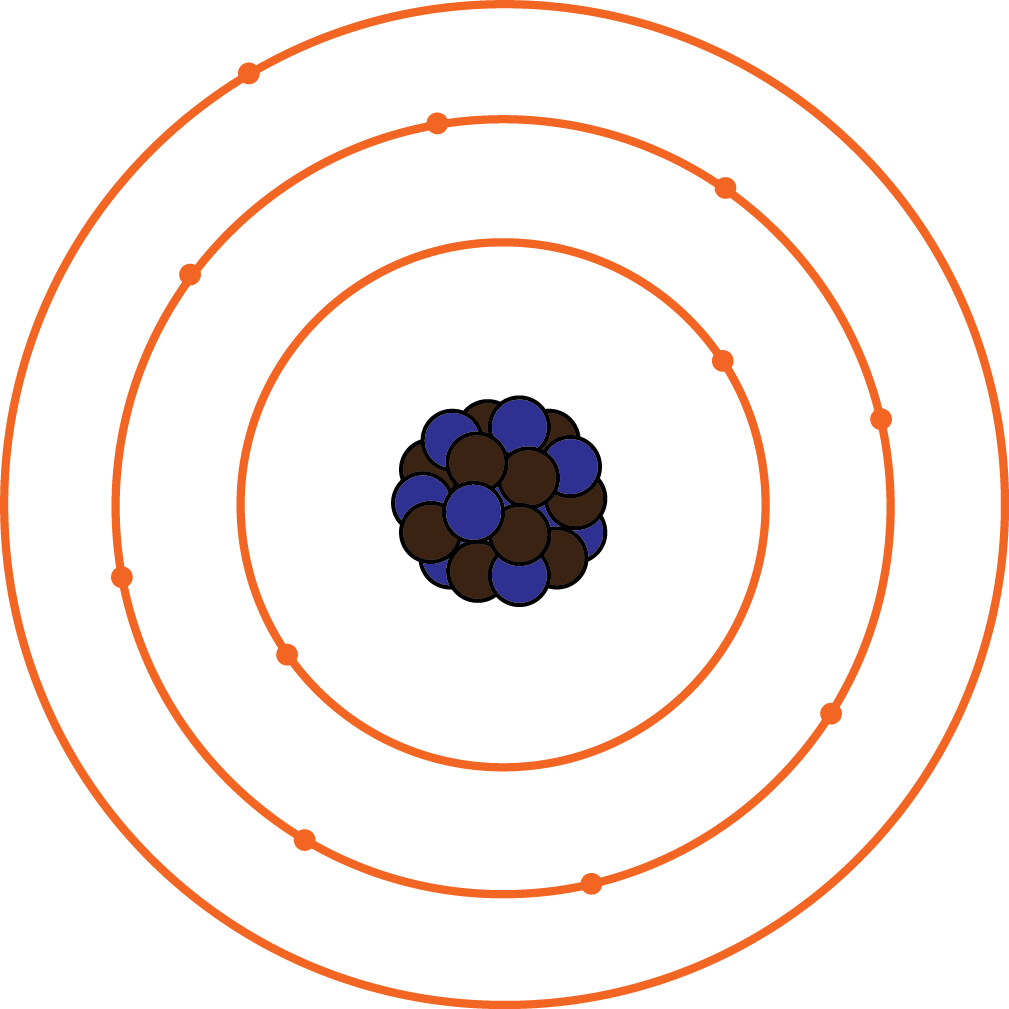 11 protoni 10 electroni, Totale carica: +1 
Caricato Positivamente
+1
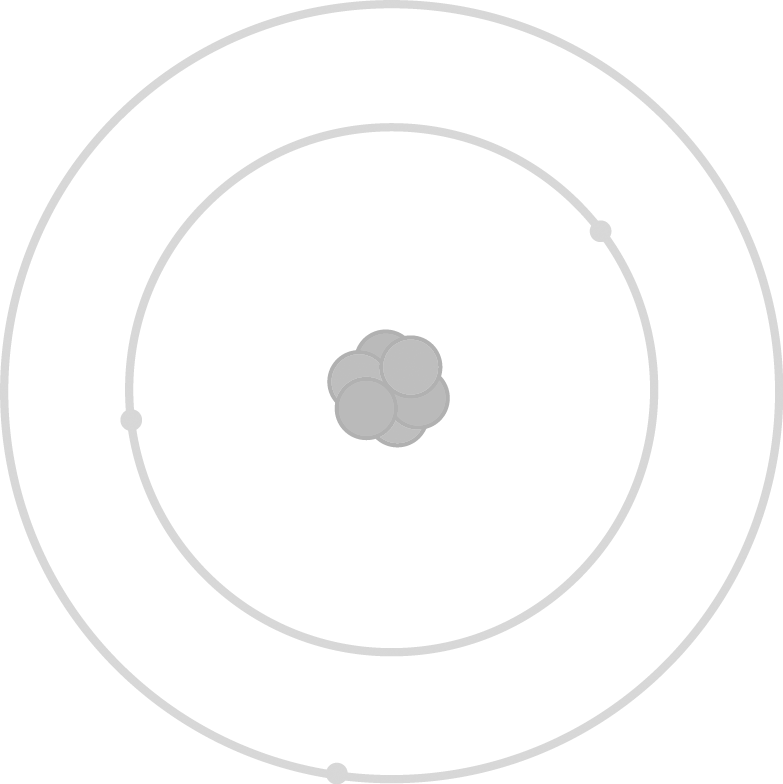 Quando più atomi di un corpo aquisiscono elettroni il corpo si carica negativamente.
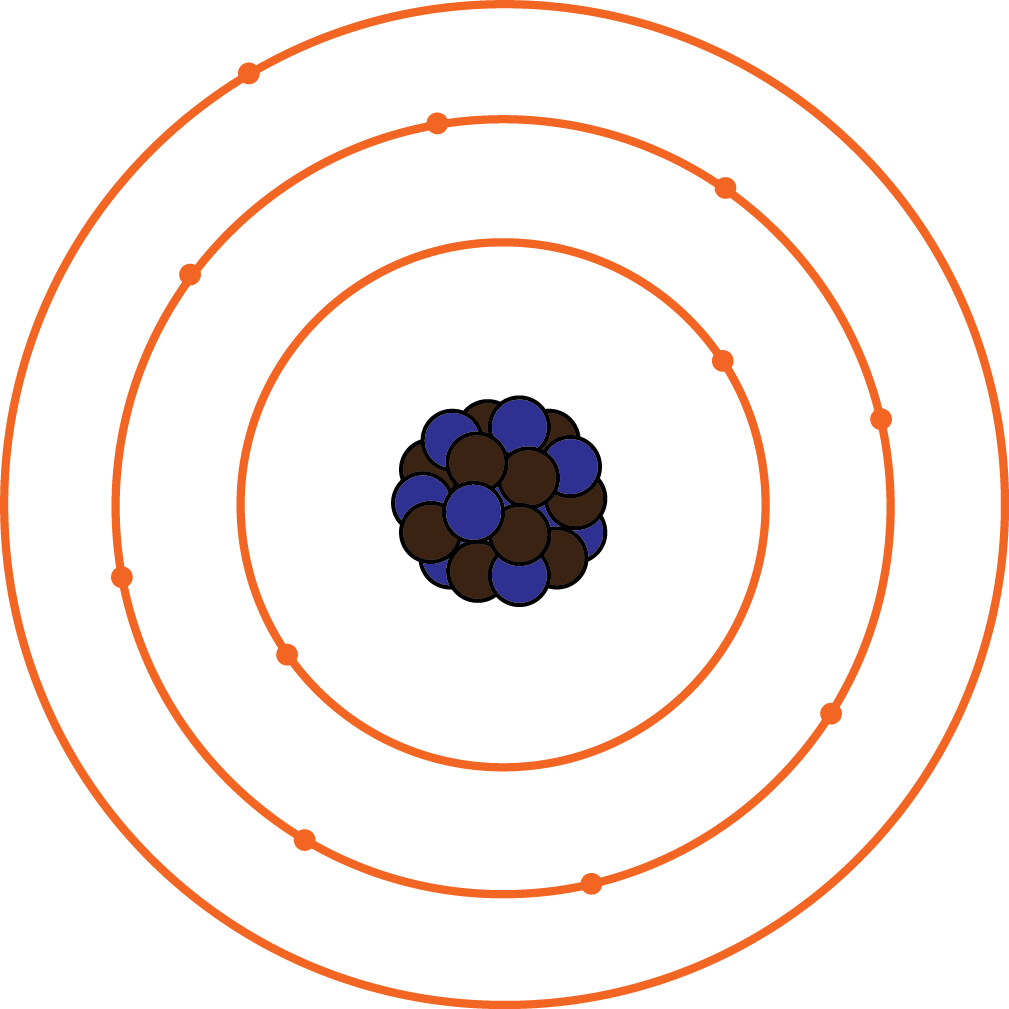 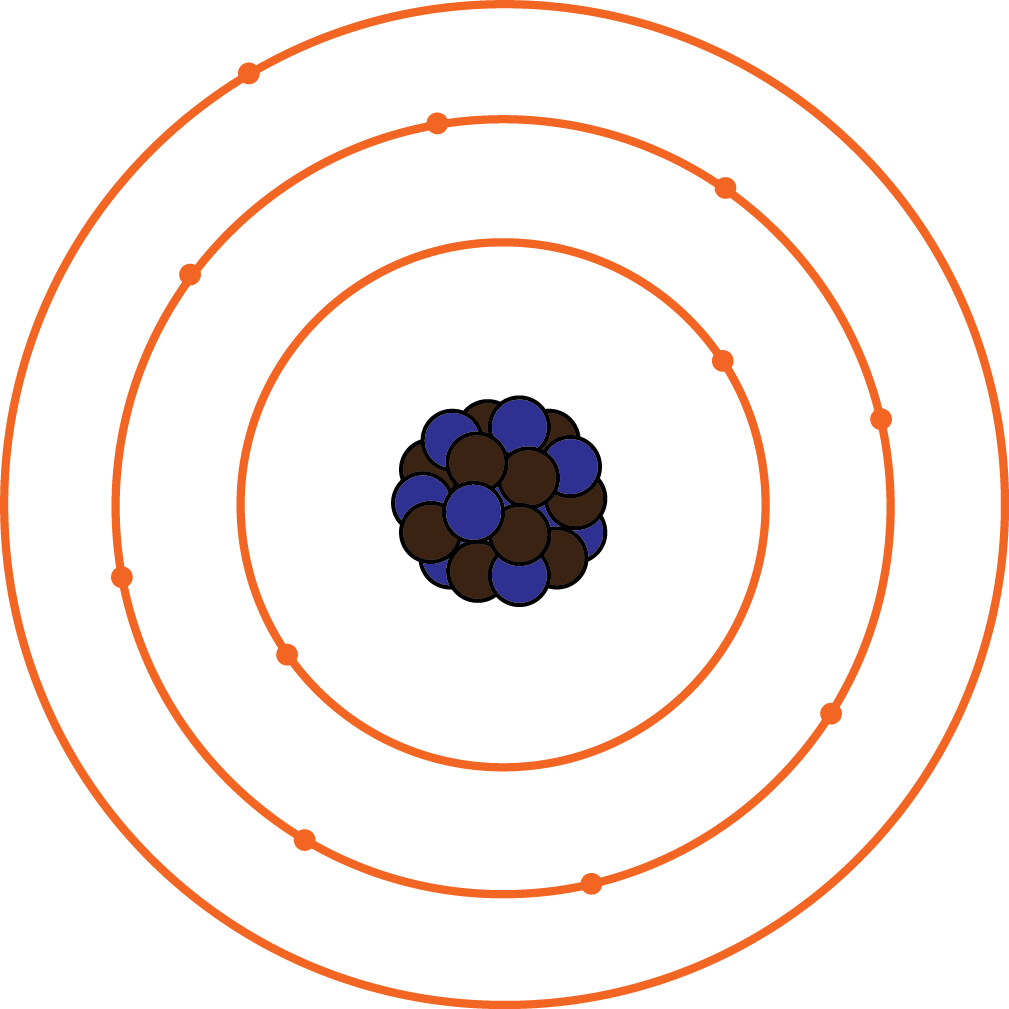 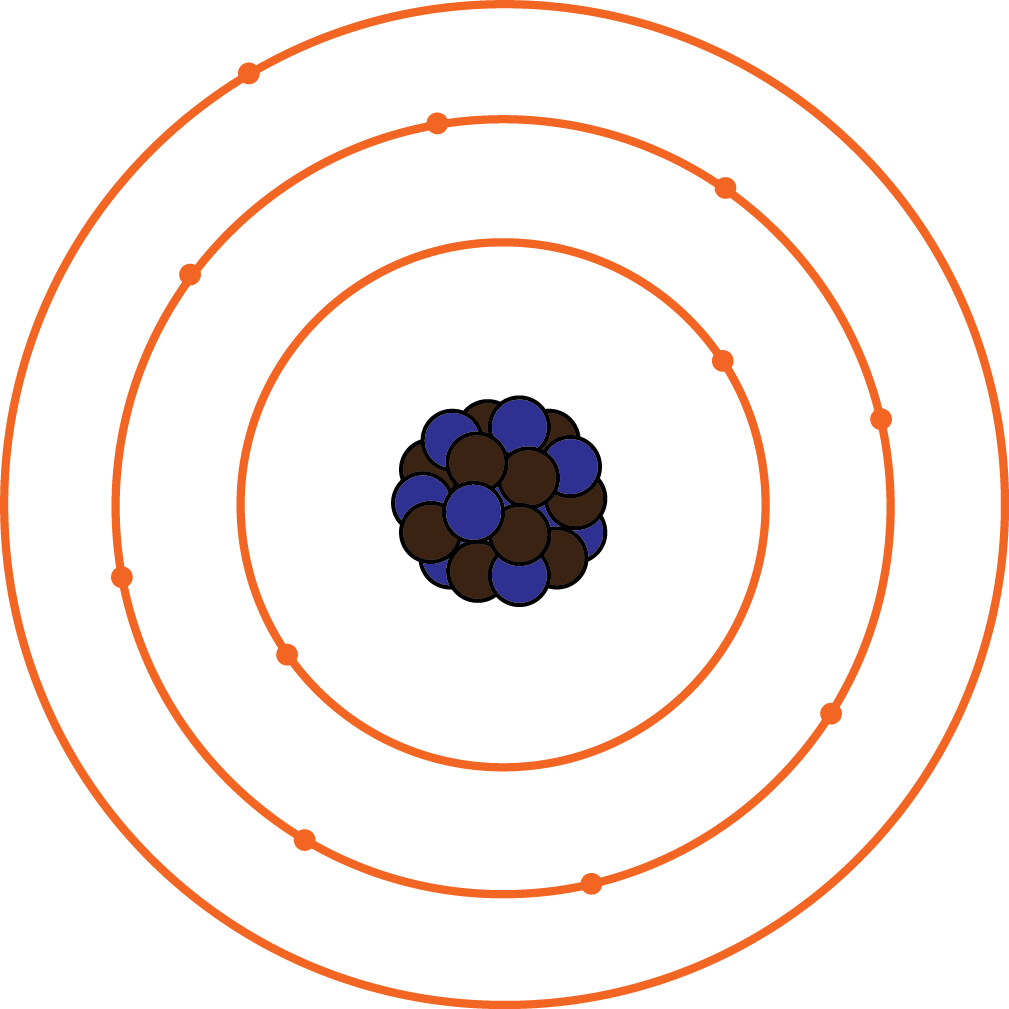 -1
-1
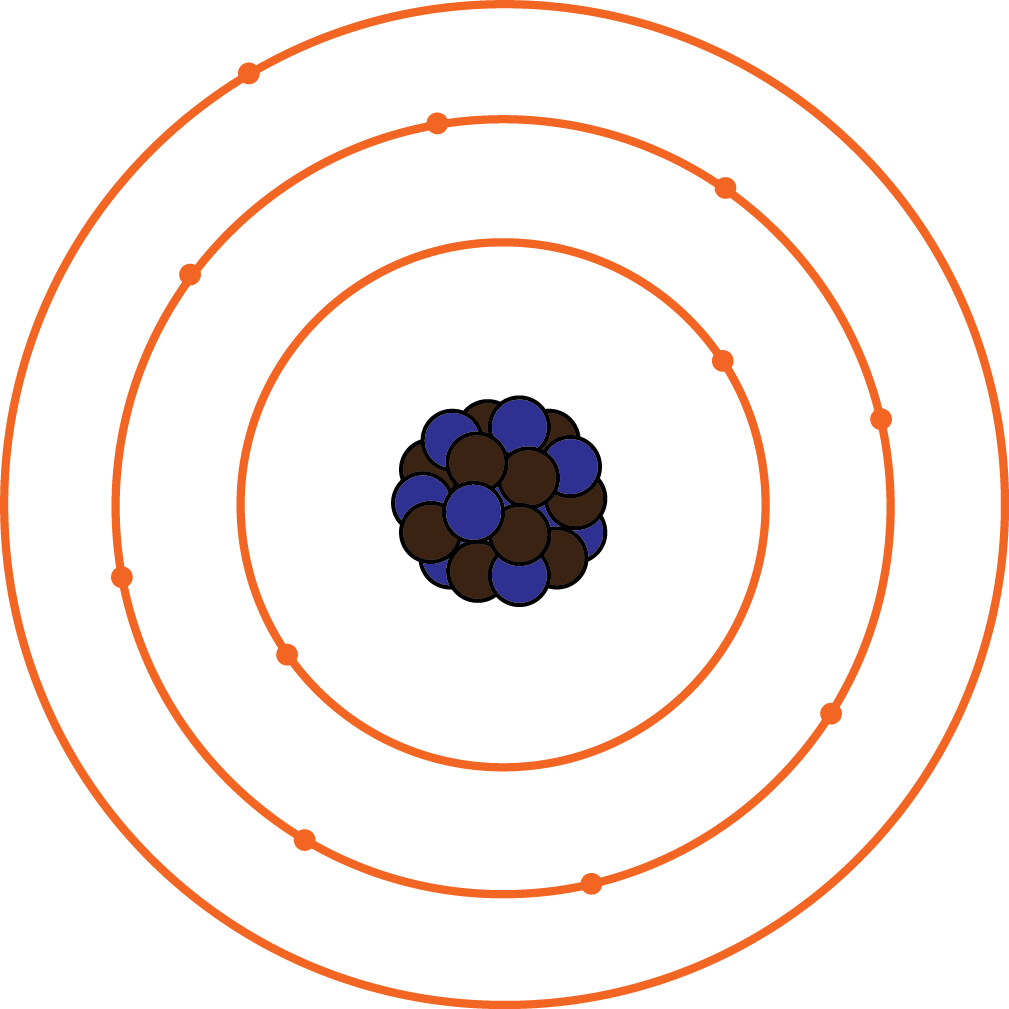 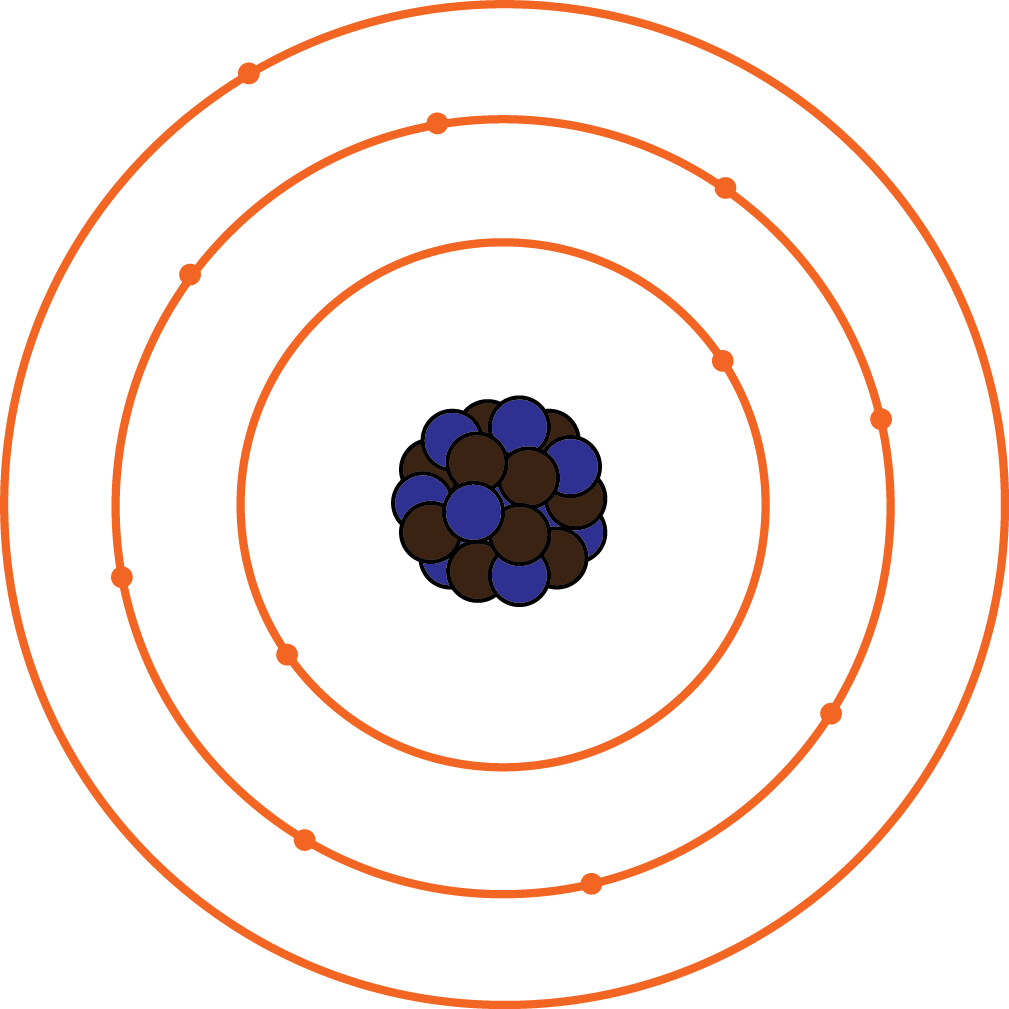 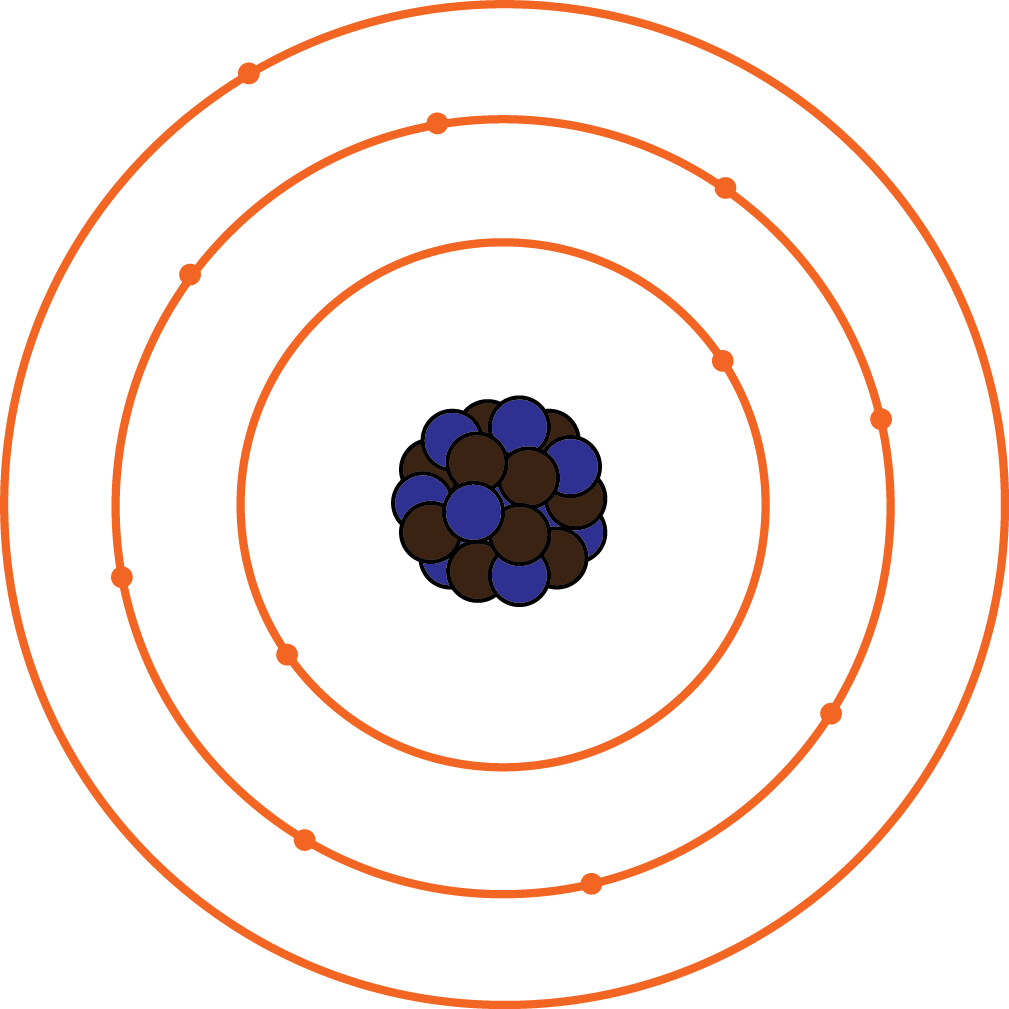 -1
Totale carica:- 4
-1
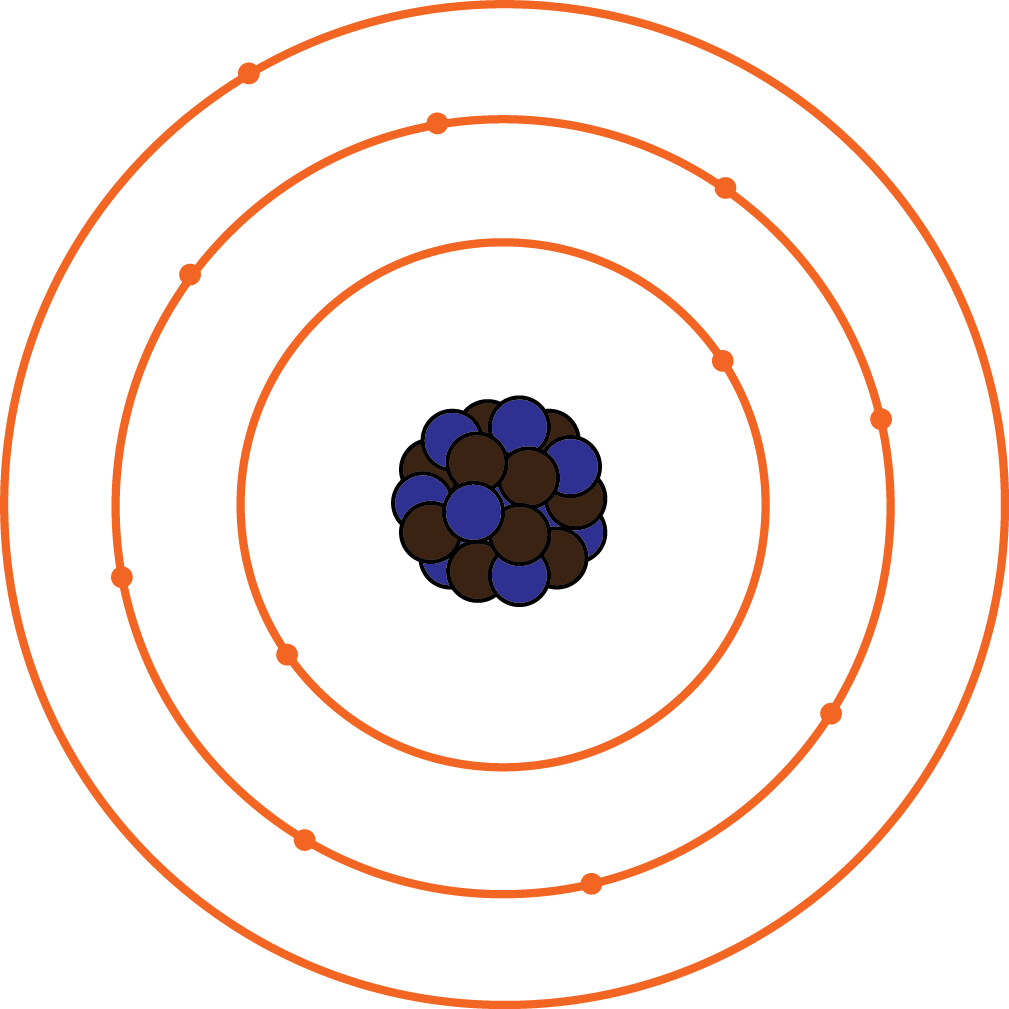 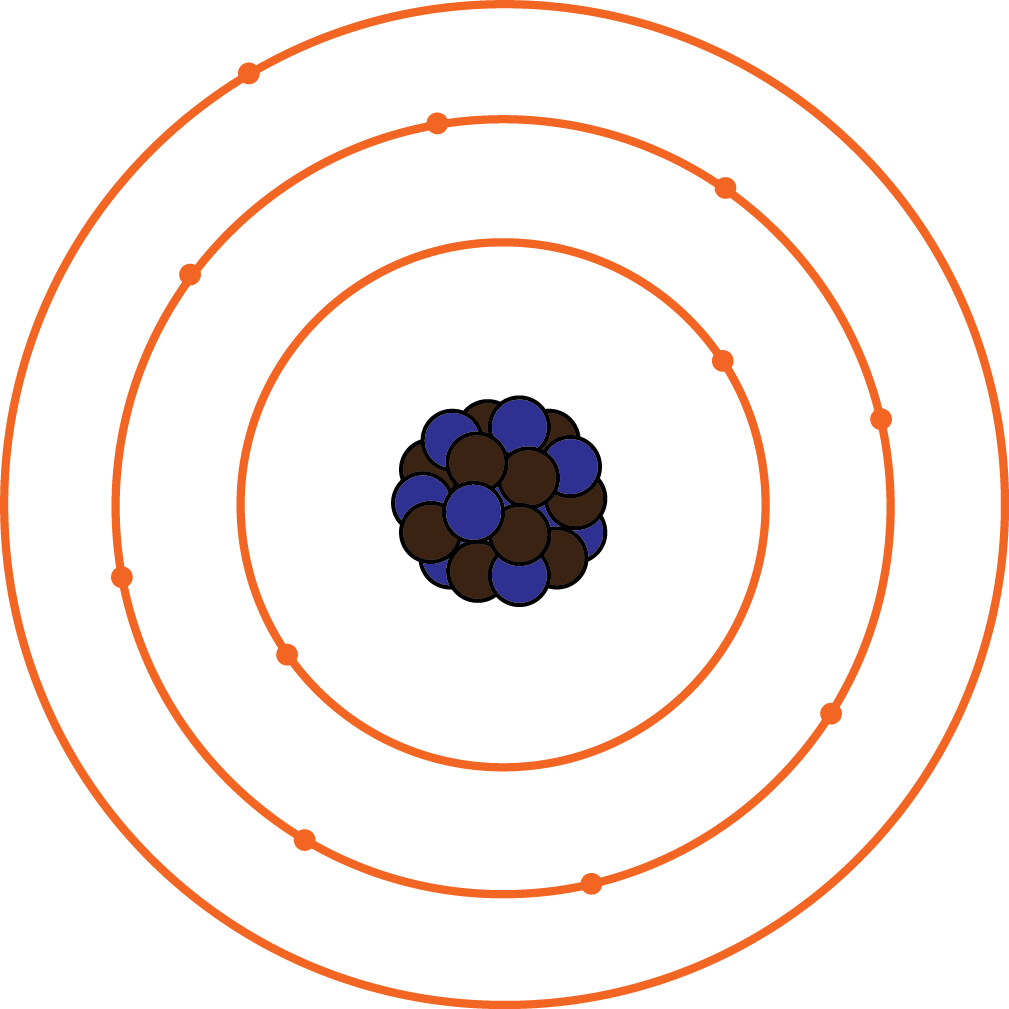 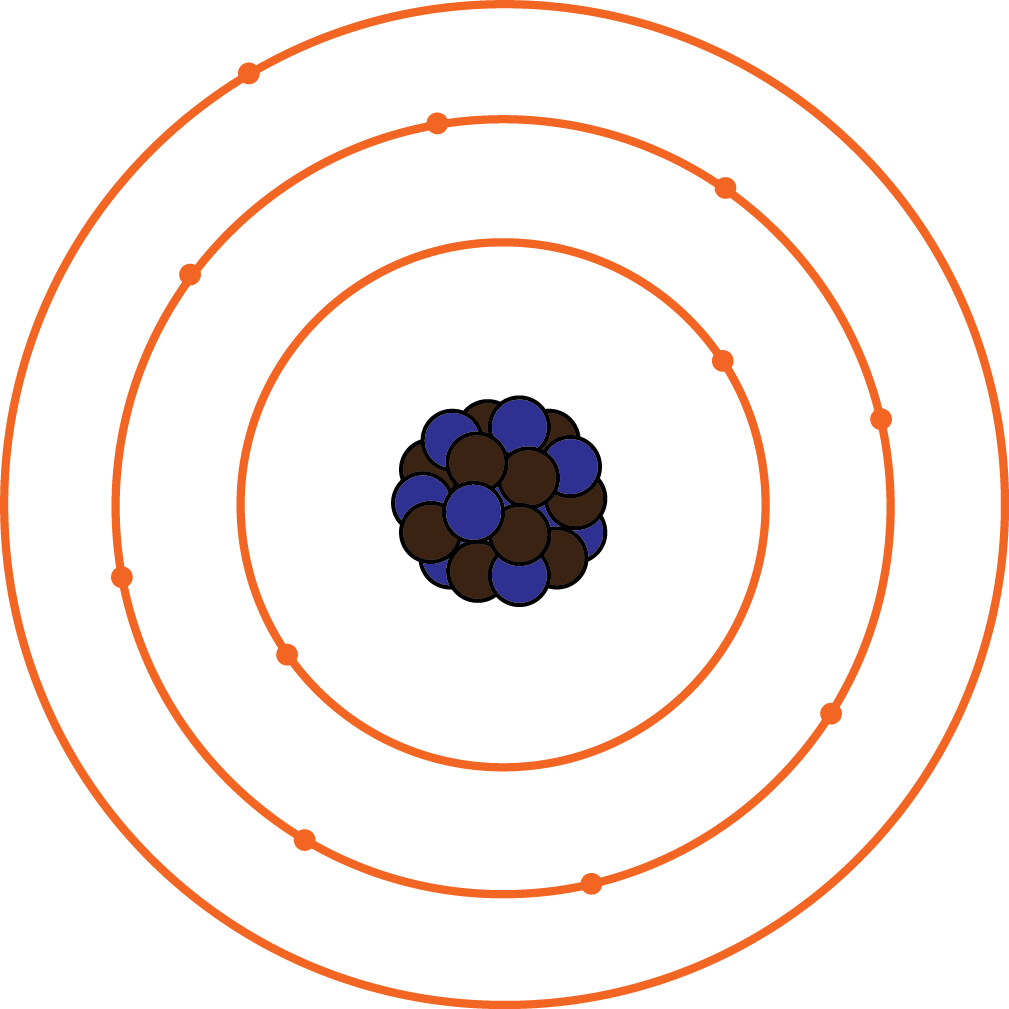 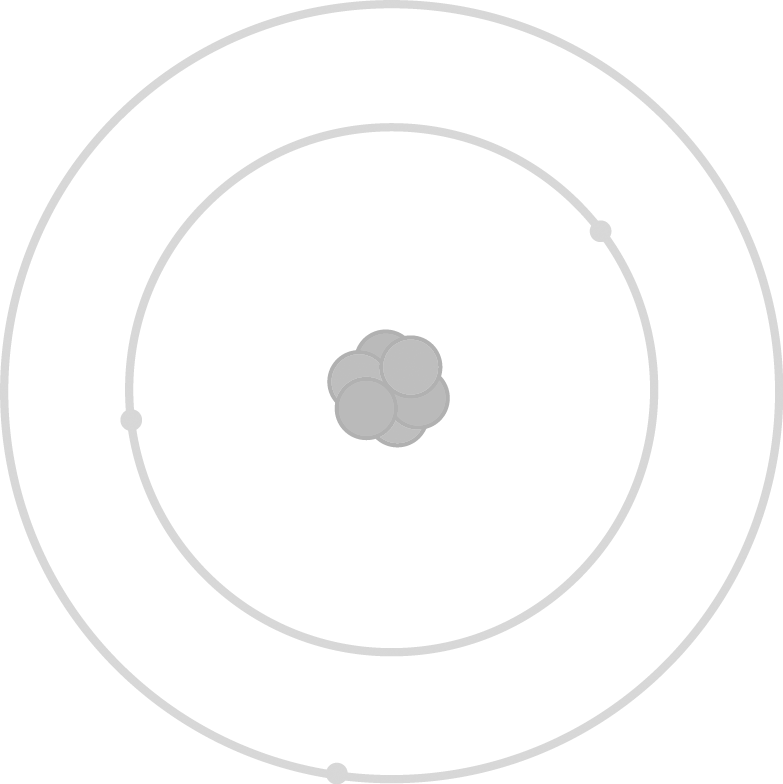 Quando più atomi di un corpo perdono elettroni il corpo si carica positivamente.
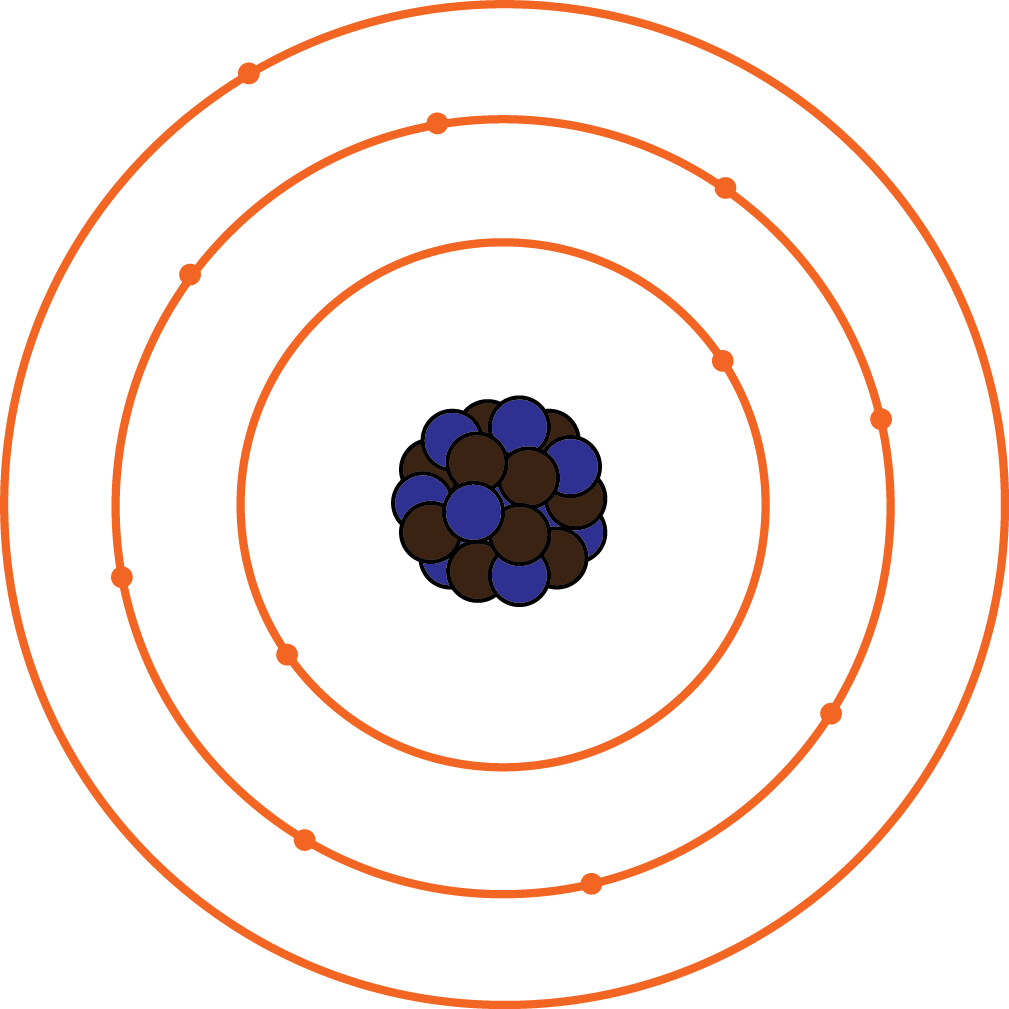 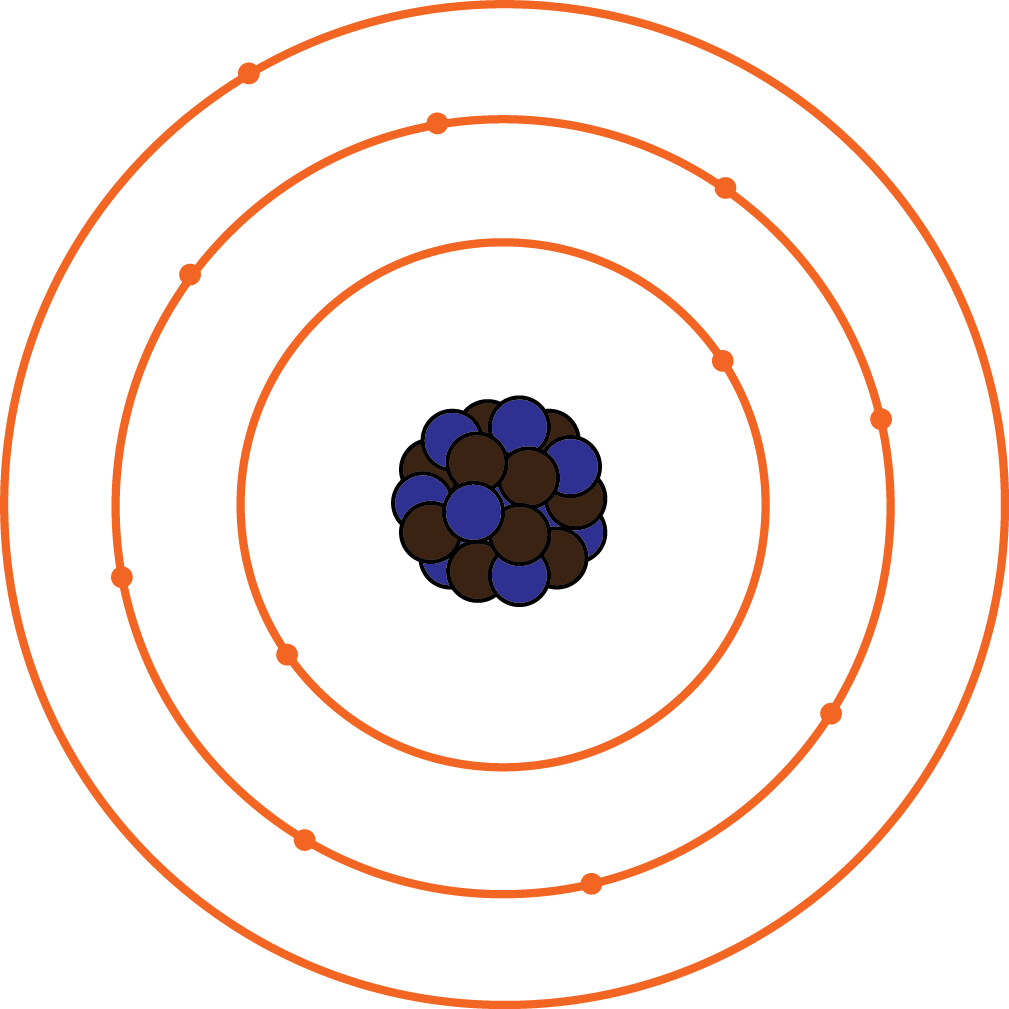 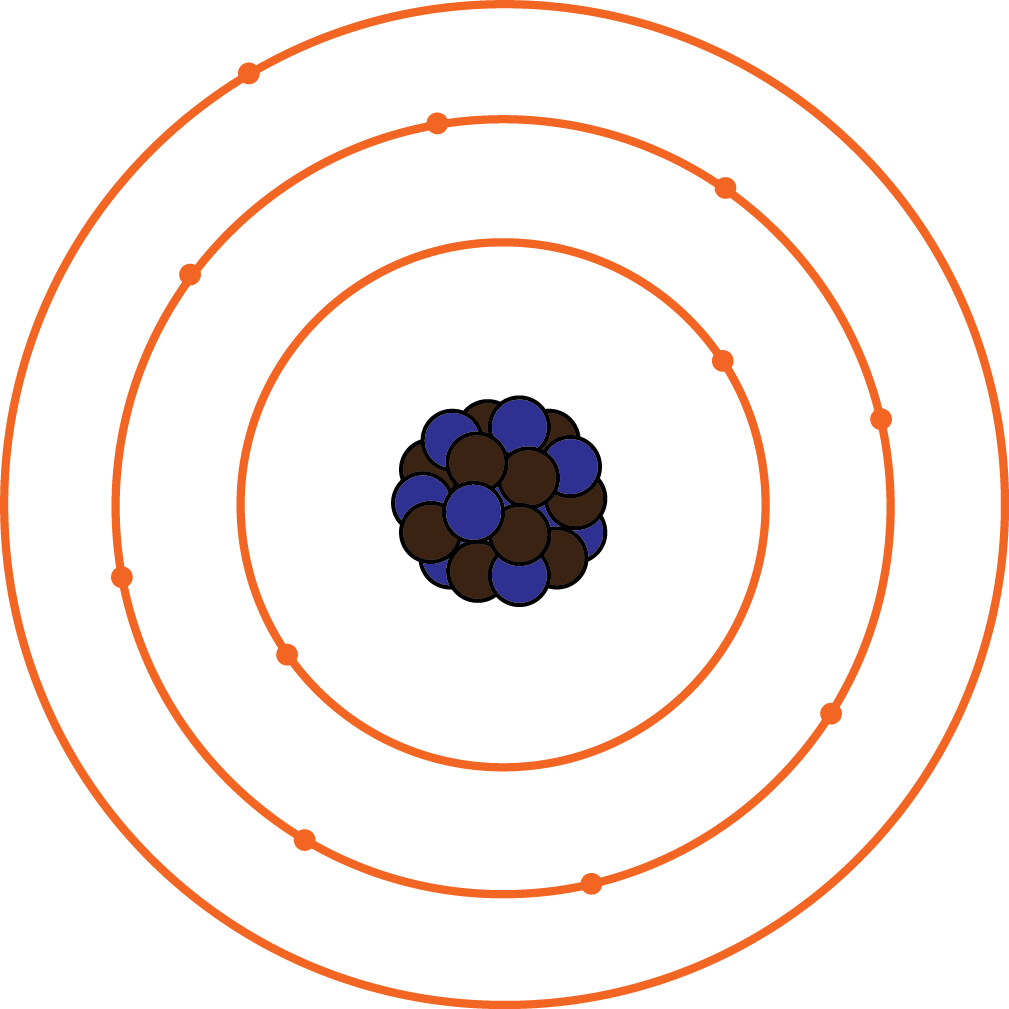 +1
+1
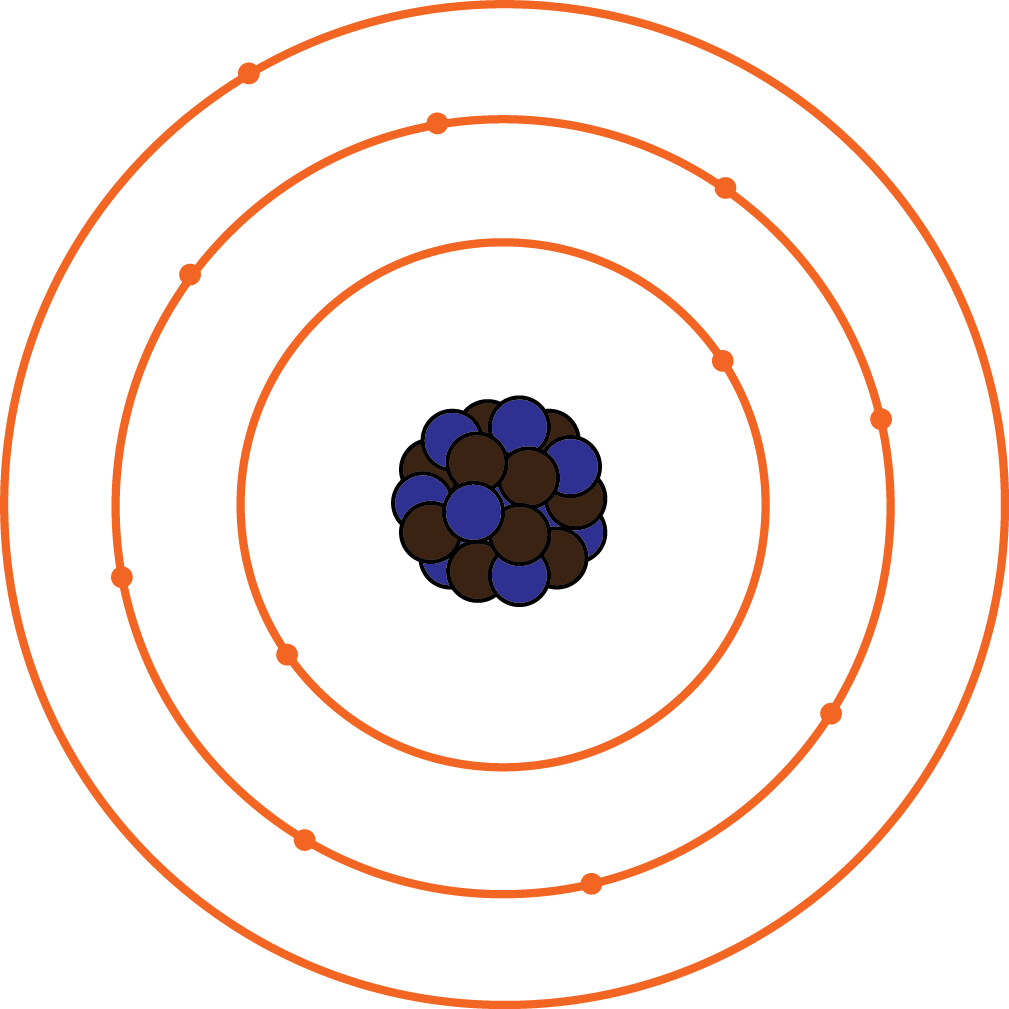 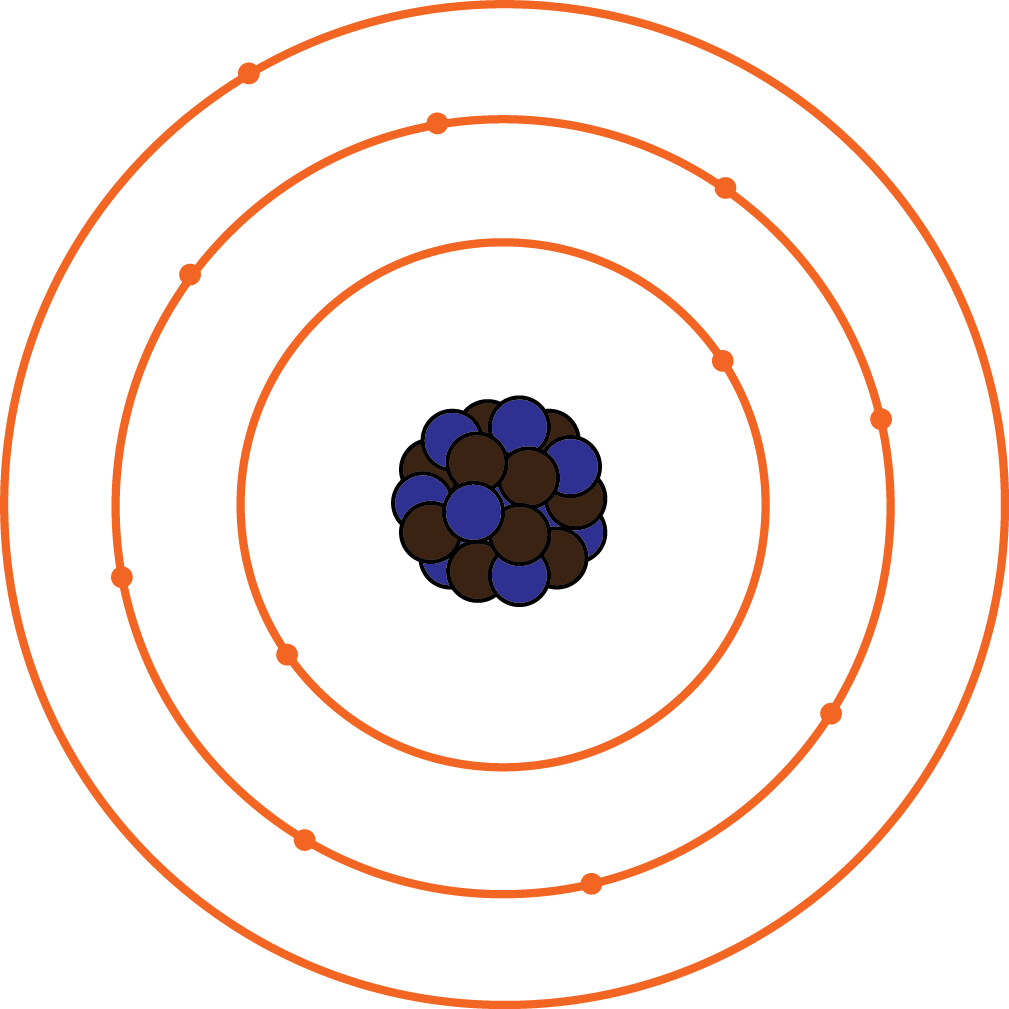 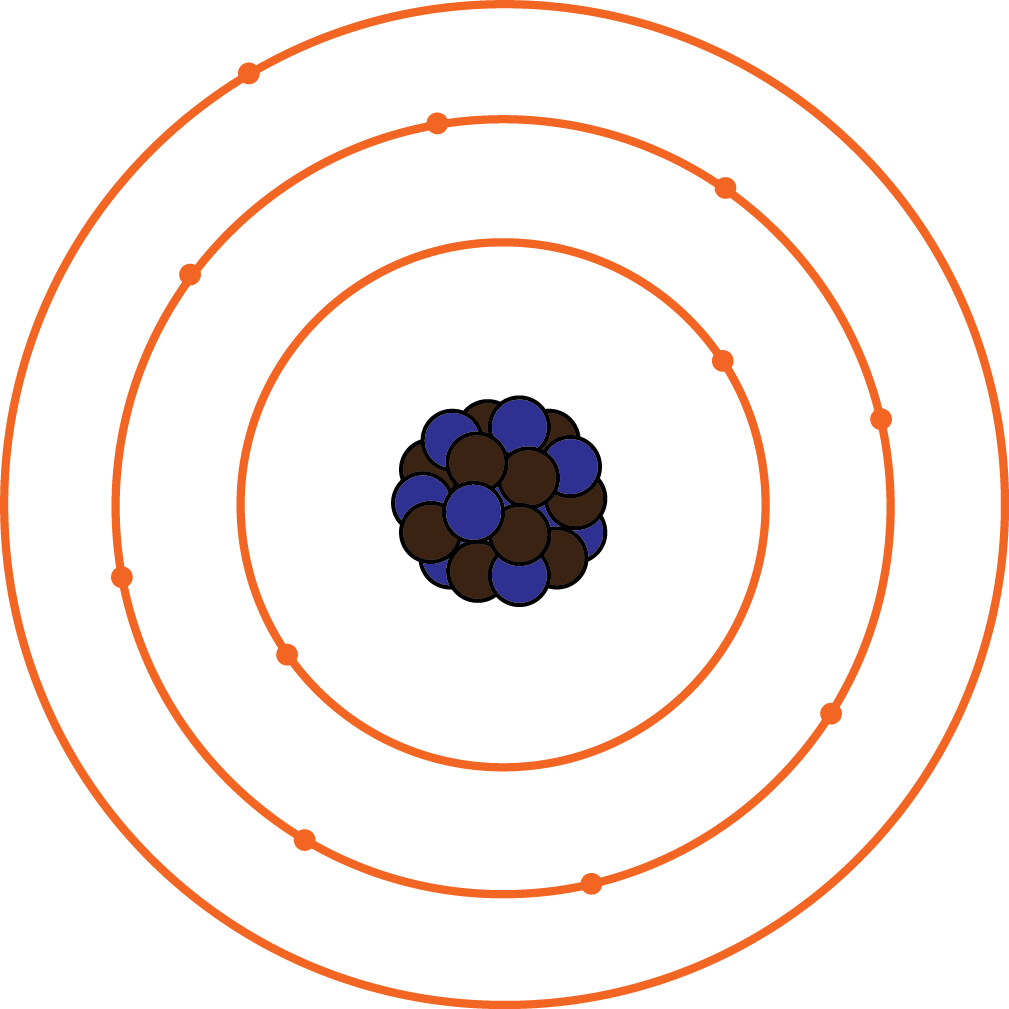 +1
Totala carica:+ 4
+1
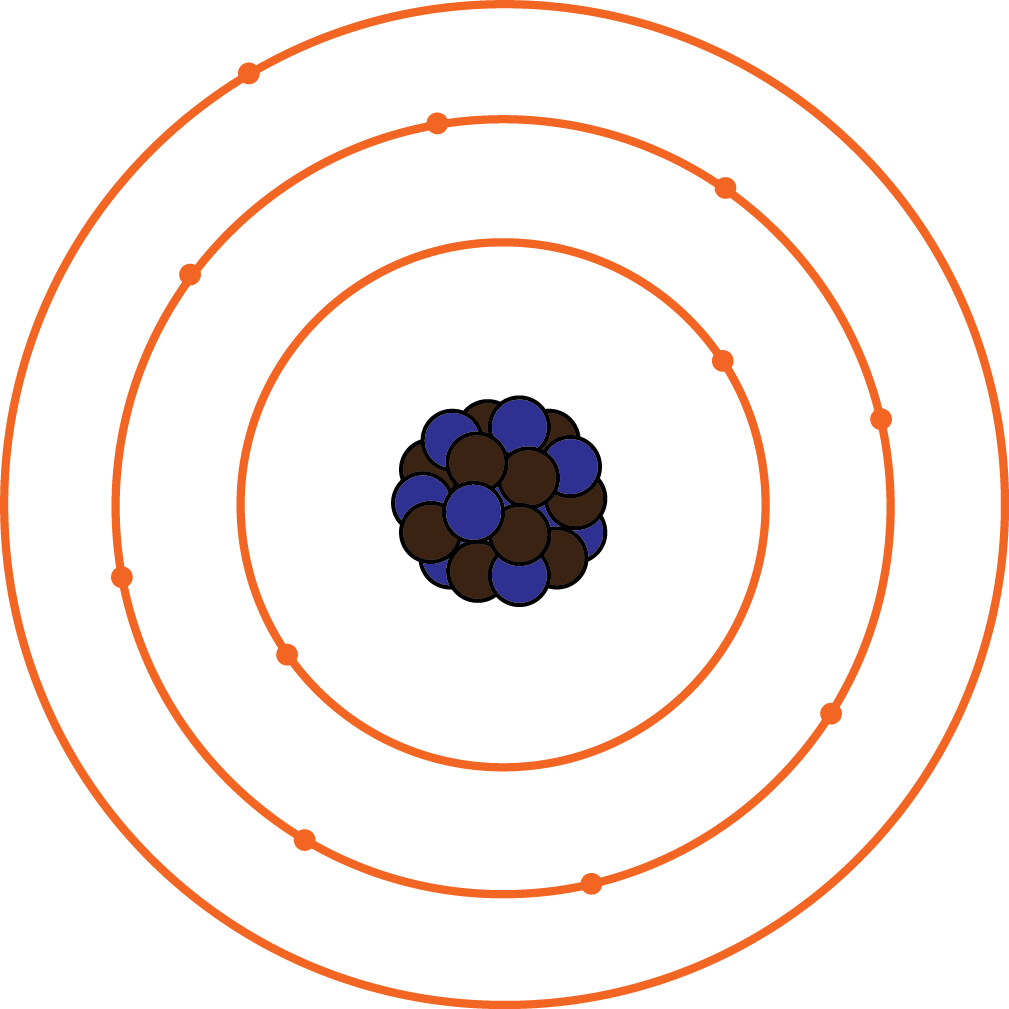 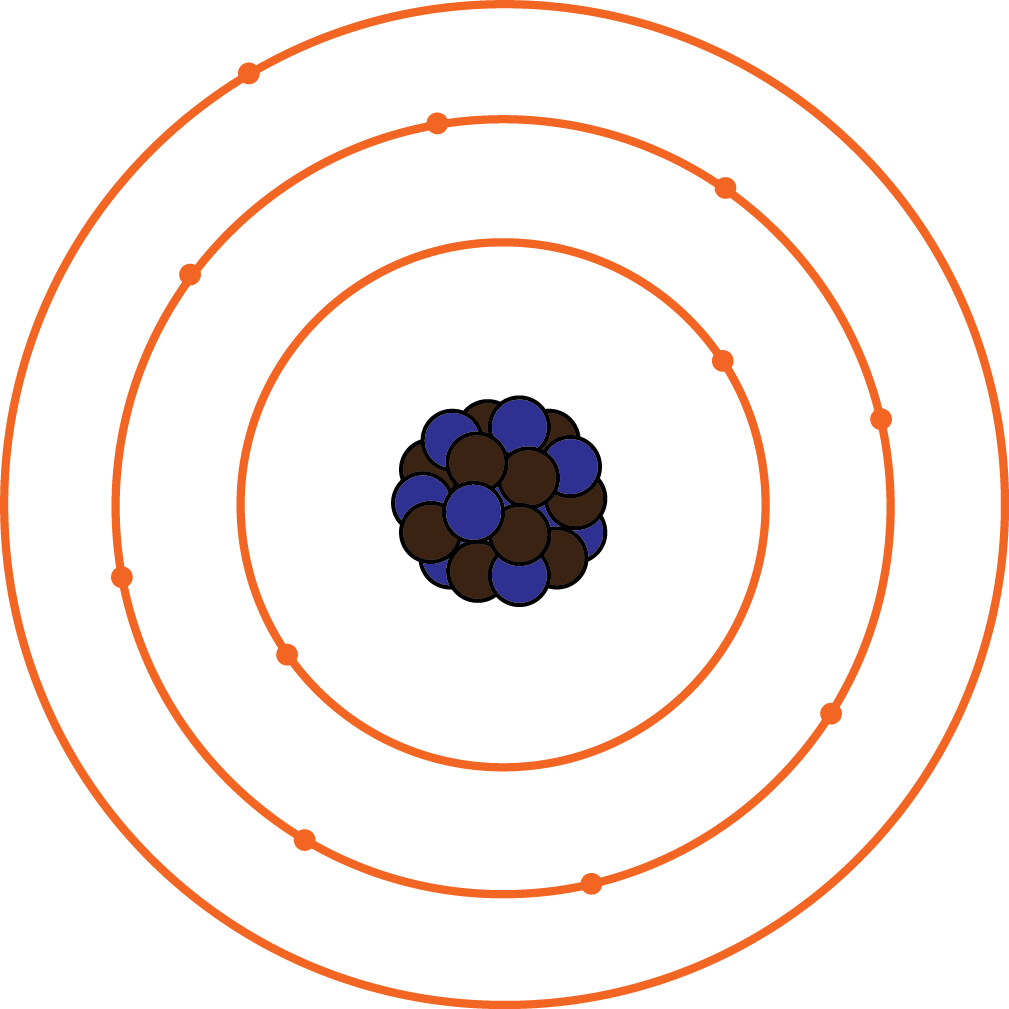 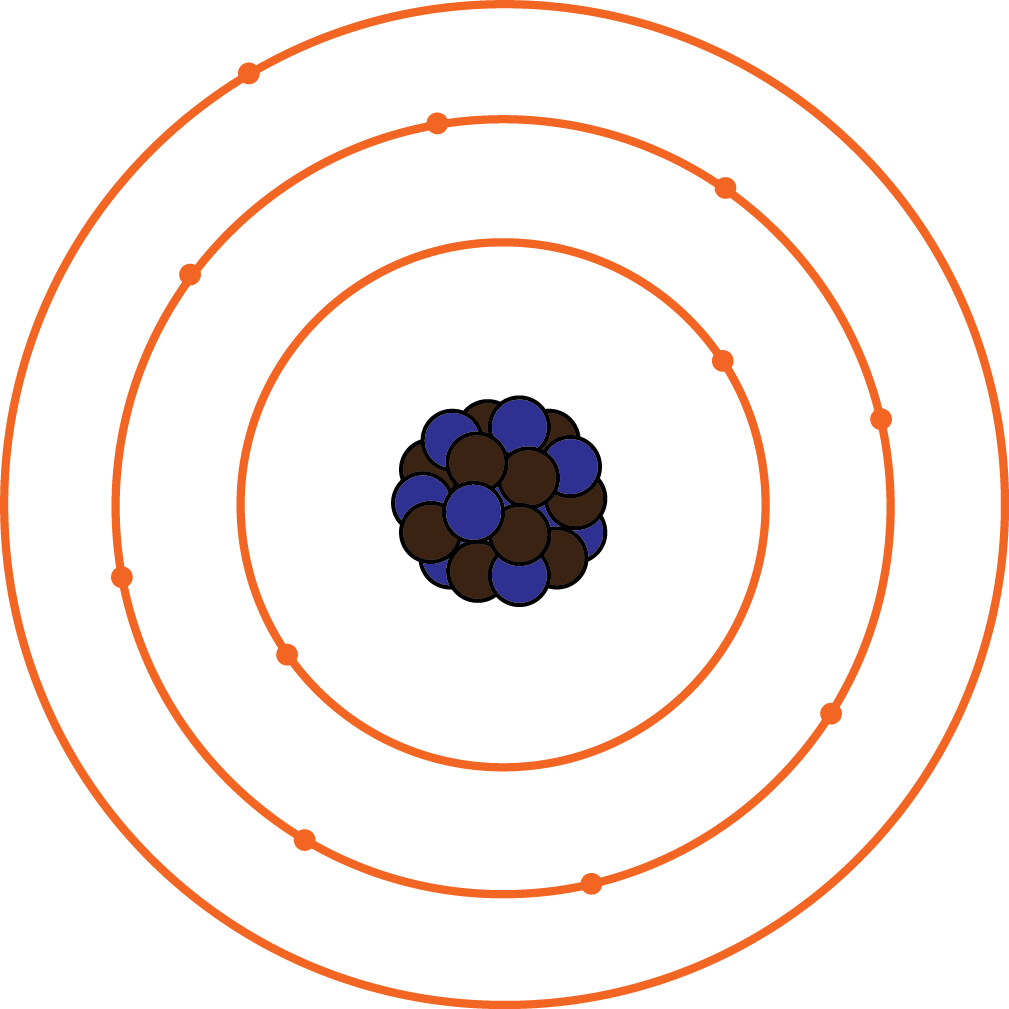 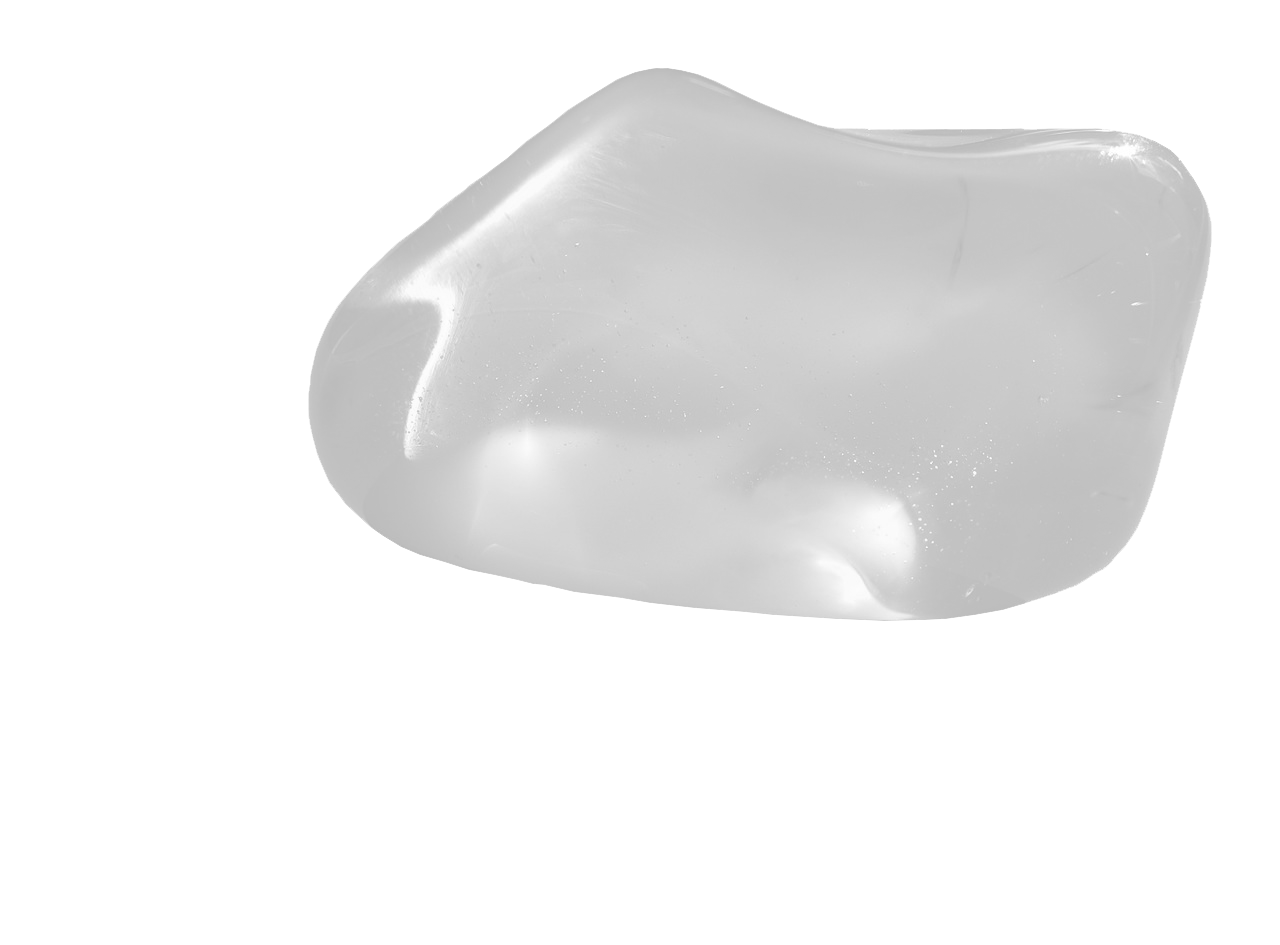 CARICA PER CONDUZIONE
Quando un corpo carico entra in contatto con un secondo corpo neutro esso si carica della stessa carica del corpo con cui entra in contatto: si è “caricato  per conduzione”.
Caricato negativamente
neutro
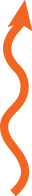 Caricato negativamente per conduzione
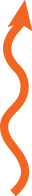 Caricato negativamente
Ma come succede?
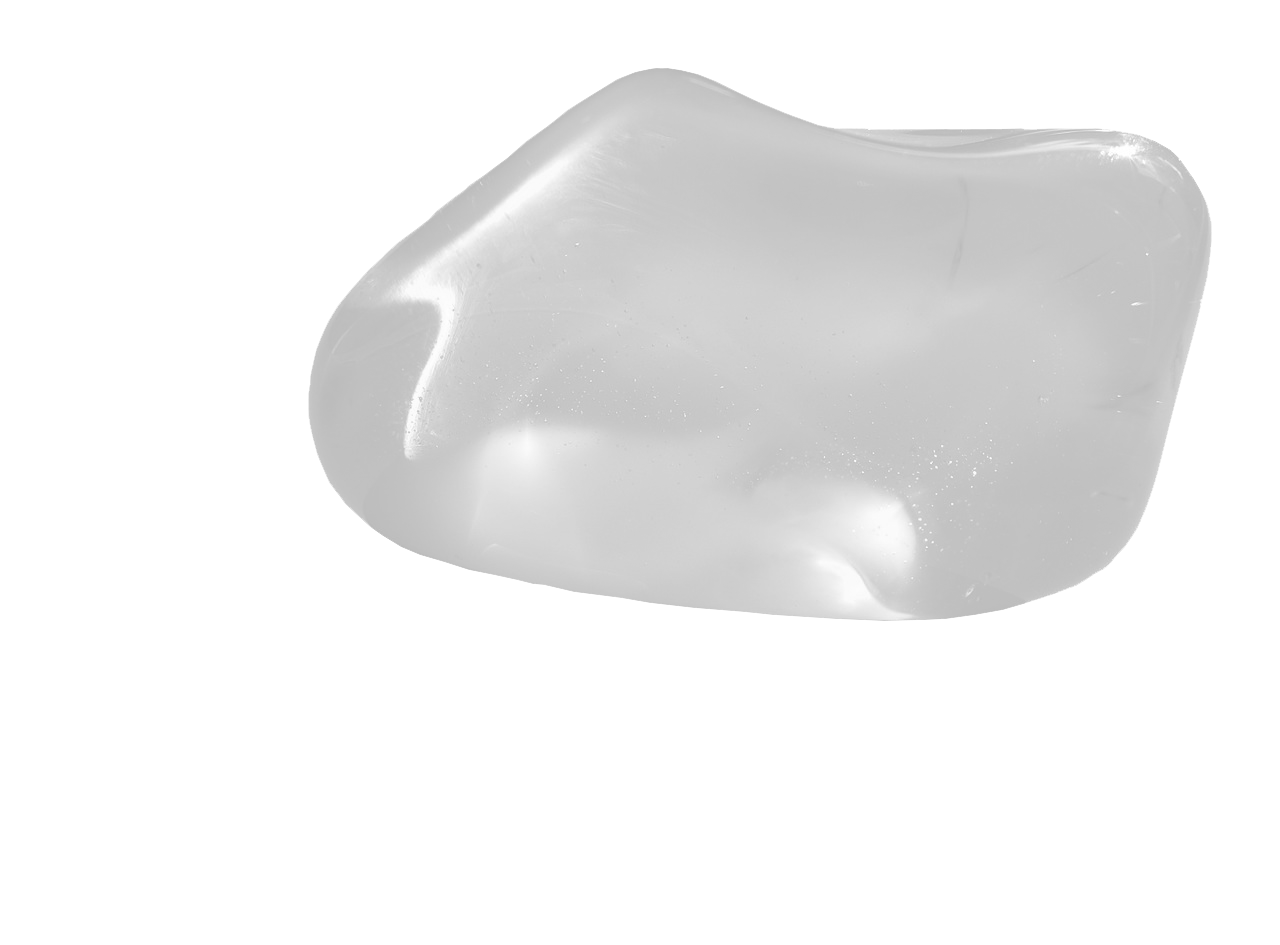 CARICA PER CONDUZIONE
Α.  Se il corpo è caricato negativamente (eccesso di elettroni), a causa della repulsione  tra gli elettroni in eccesso, alcuni di loro migrano verso l'oggetto vicino (che era originariamente neutro)
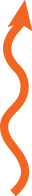 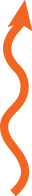 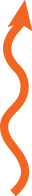 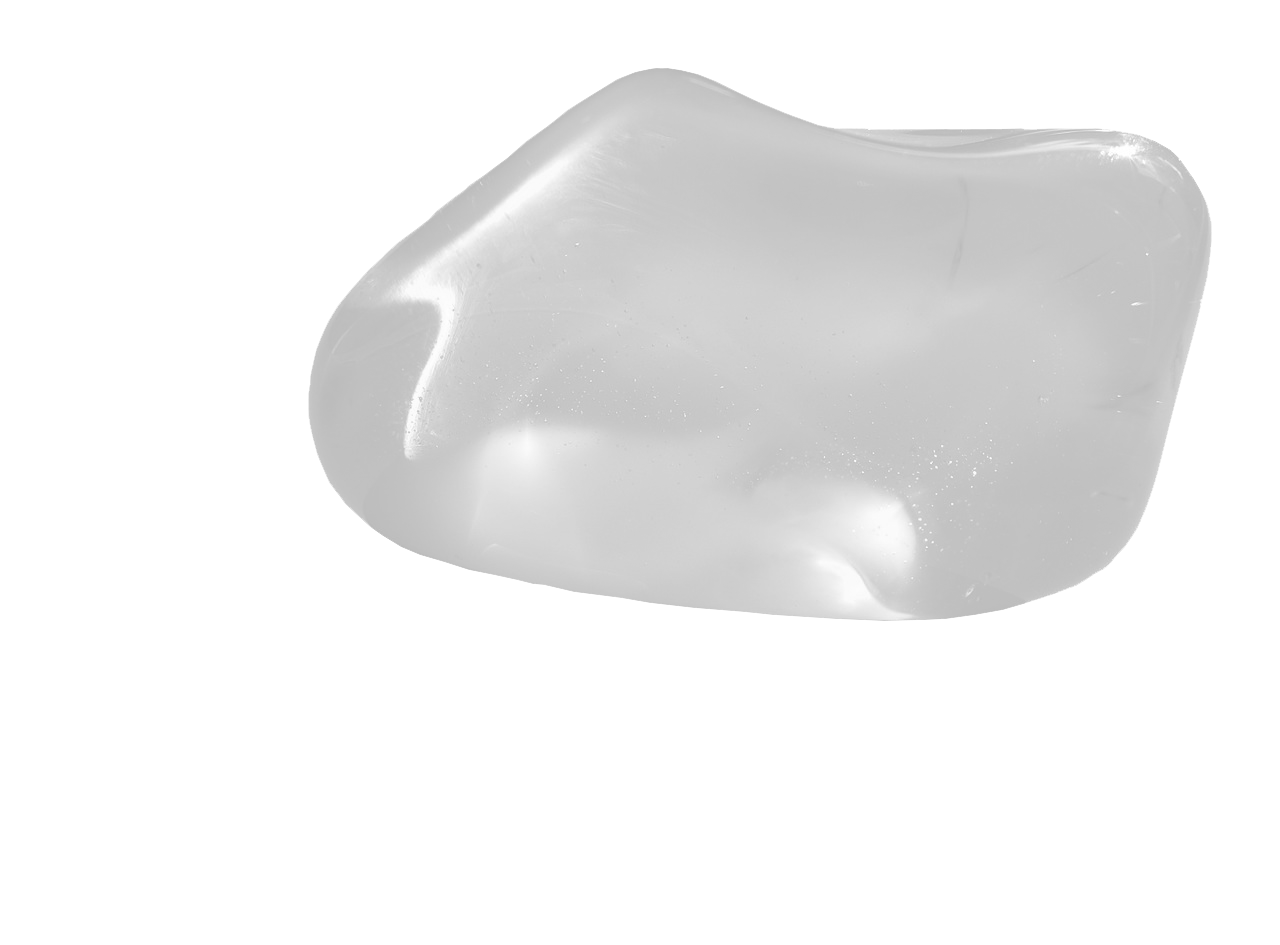 CARICA PER CONDUZIONE
Β. Se il corpo è caricato positivamente (eccesso di  protoni) I protoni attireranno gli electroni del corpo neutro. Poichè i protoni non sono in grado di muoversi, alcuni elettroni si  staccano dai propri atomi e migrano per bilanciare la carica degli elettroni del primo corpo.
Gli atomi bilanciati diventano neutri, mentre quelli neutri che perdono l’elettrone si caricano positivamente.
+
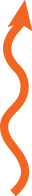 +
+
+
+
+
+
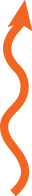 +
+
+
+
+
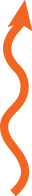 +
+
+
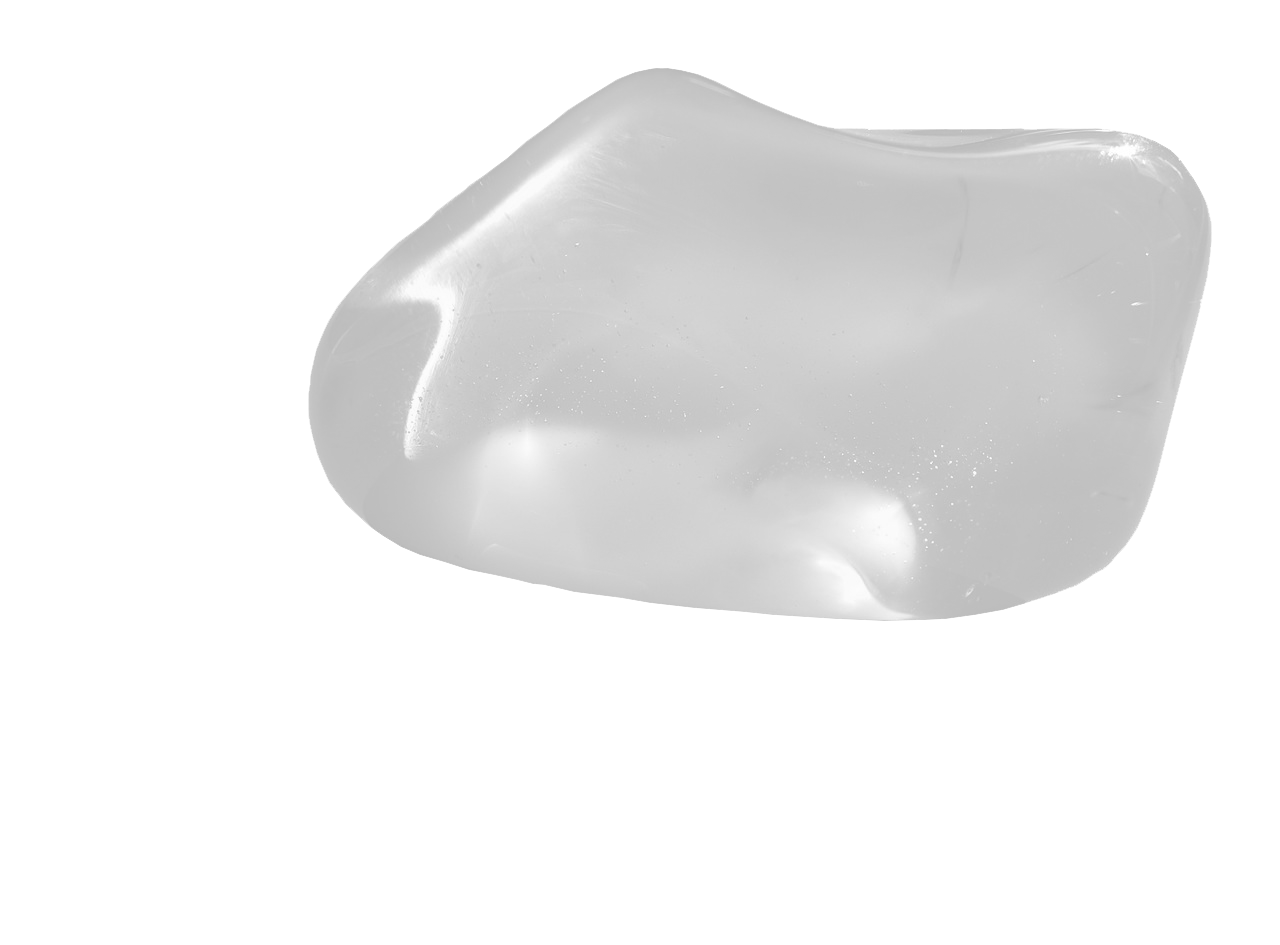 CARICA PER CONDUZIONE
Durante la carica per conduzione, la distribuzione della carica sui corpi varia  a secondo che essi siano  isolanti o conduttori.

Noi approfondiremo questa distinzione nella prossima attività.